Observe the Colors and Shapes of Minerals
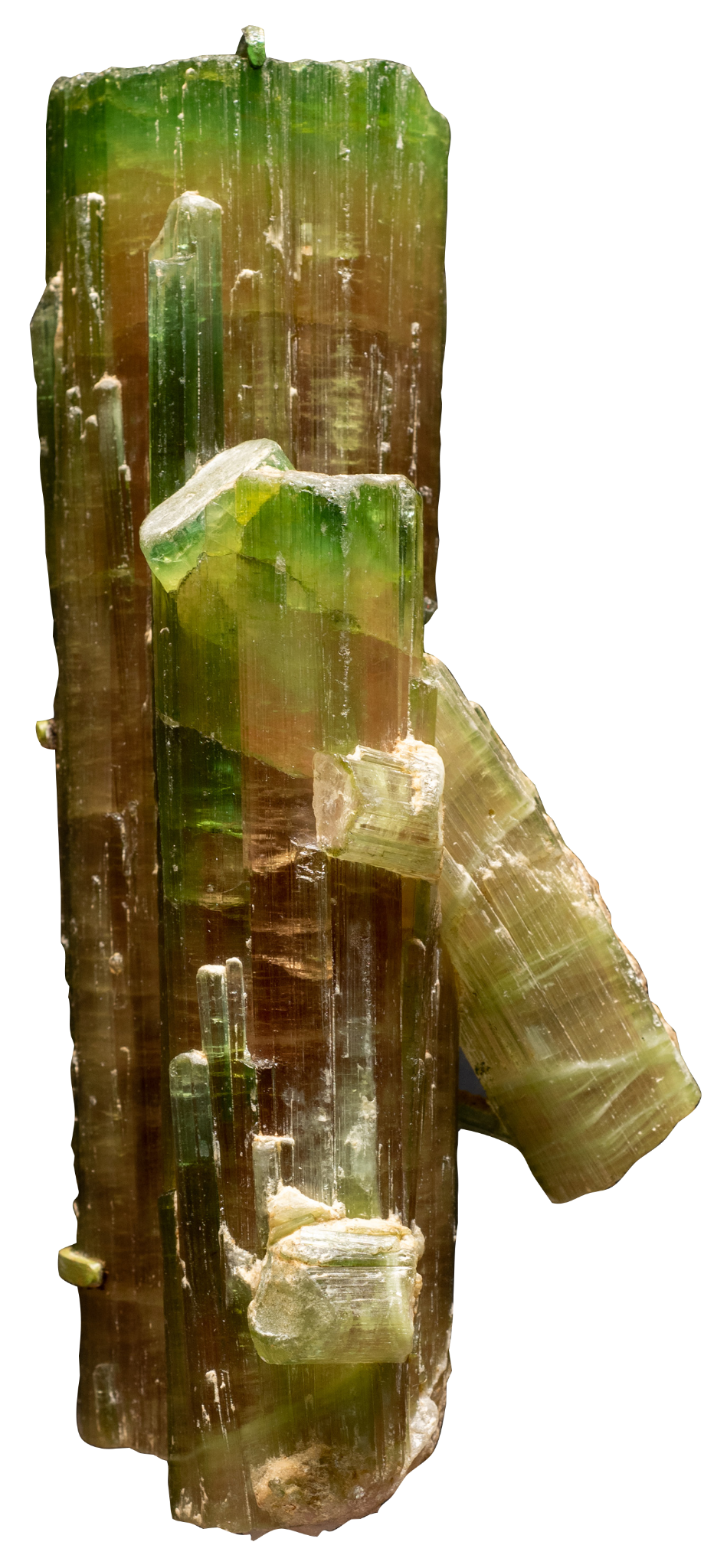 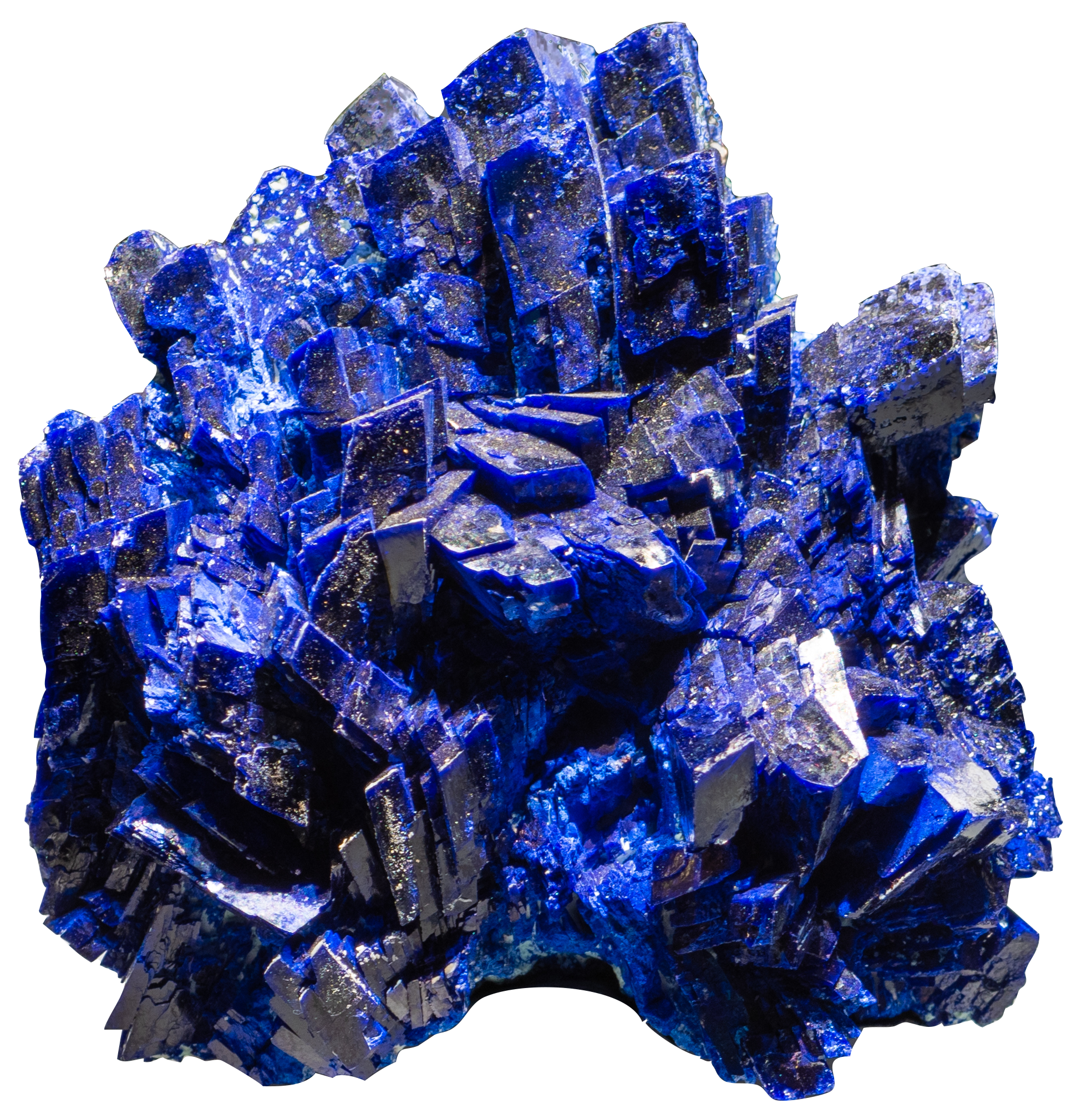 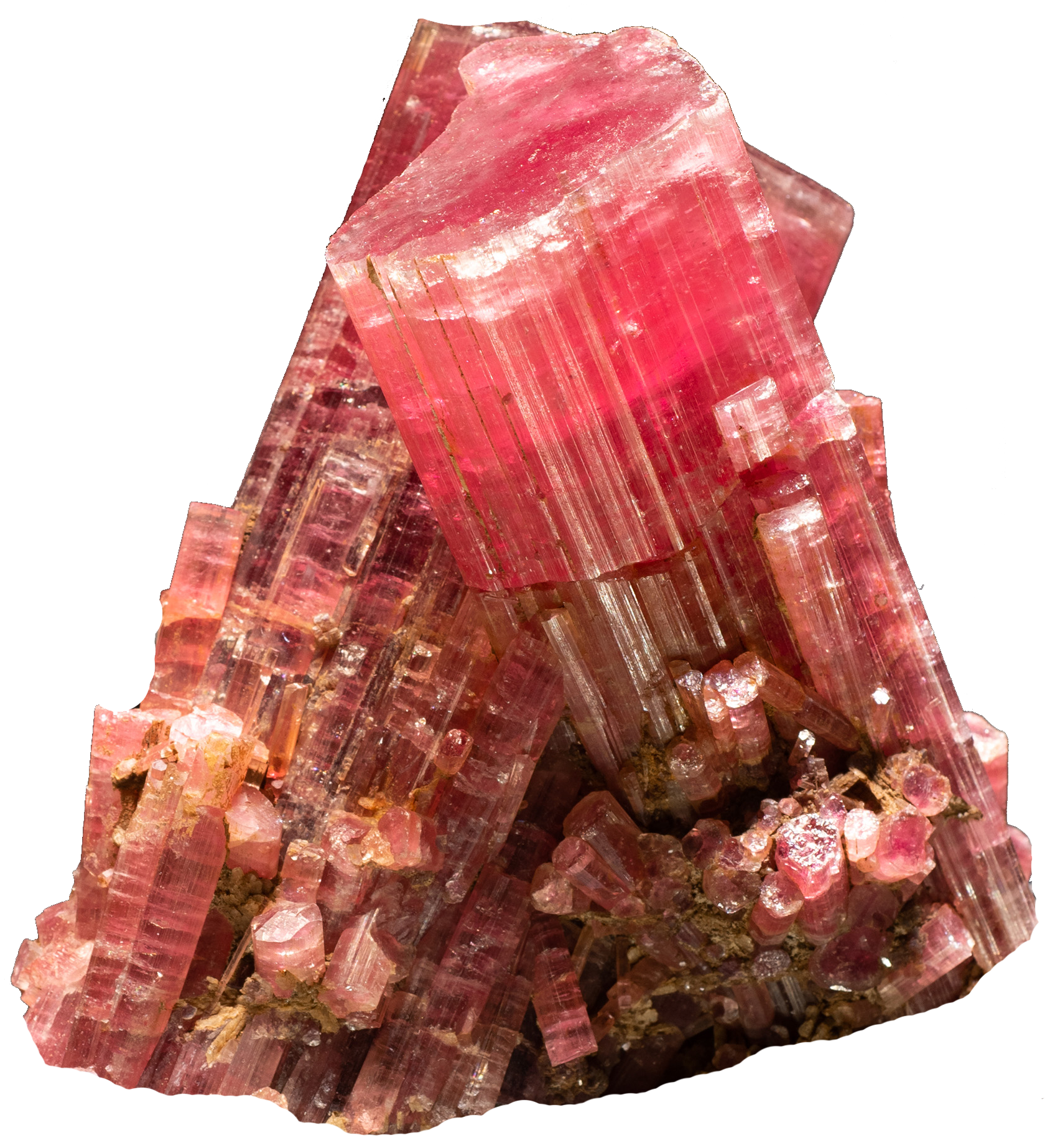 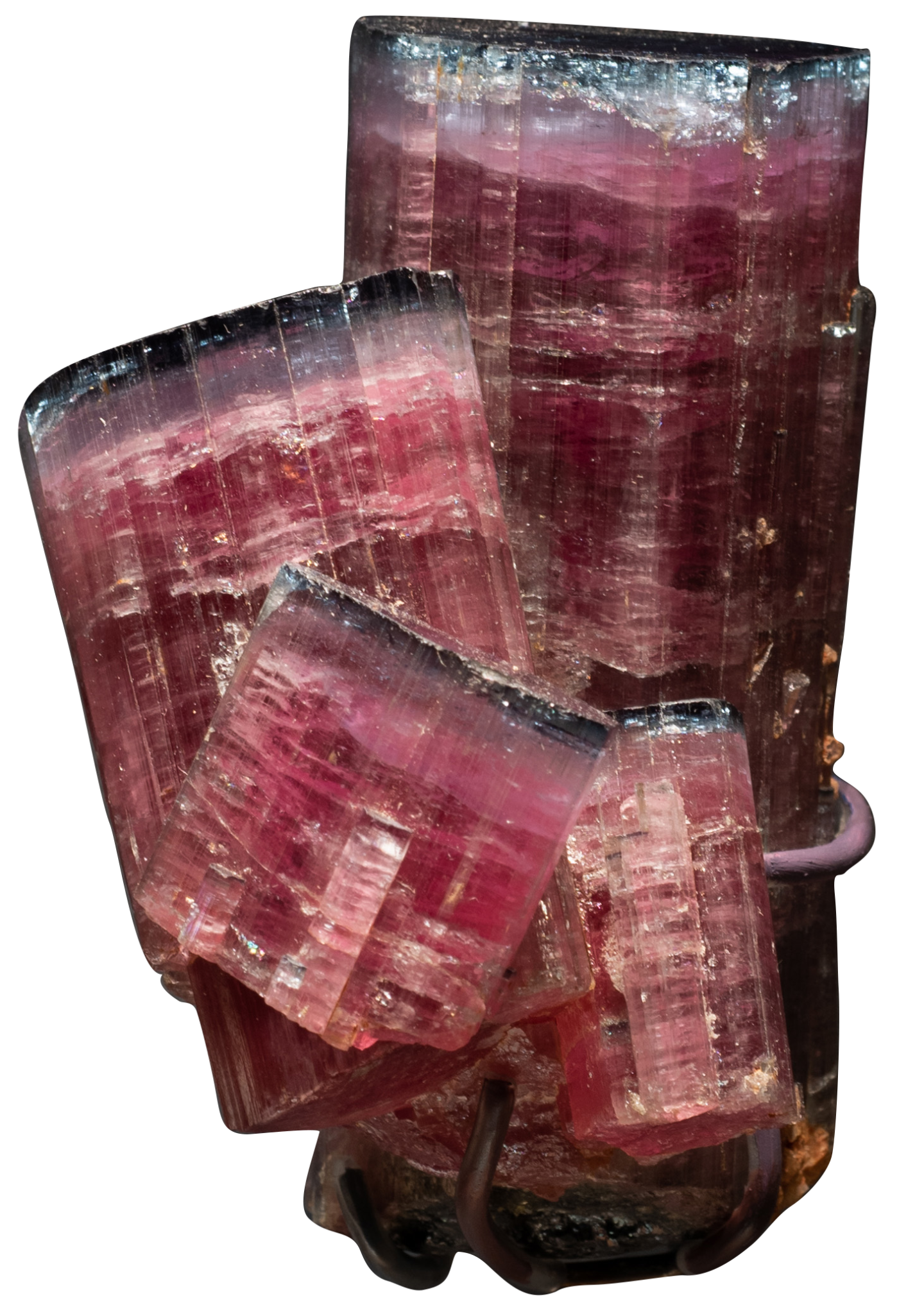 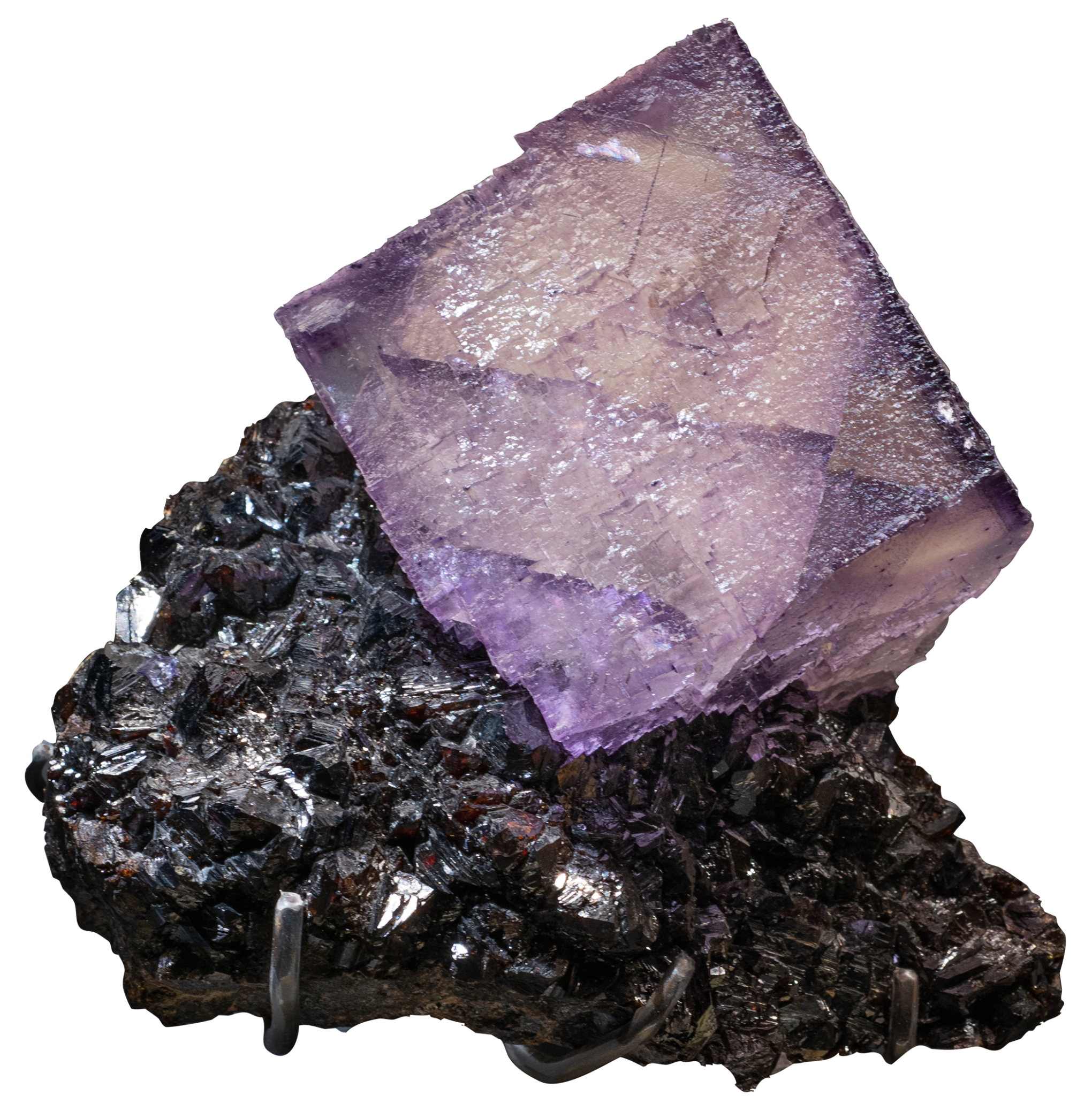 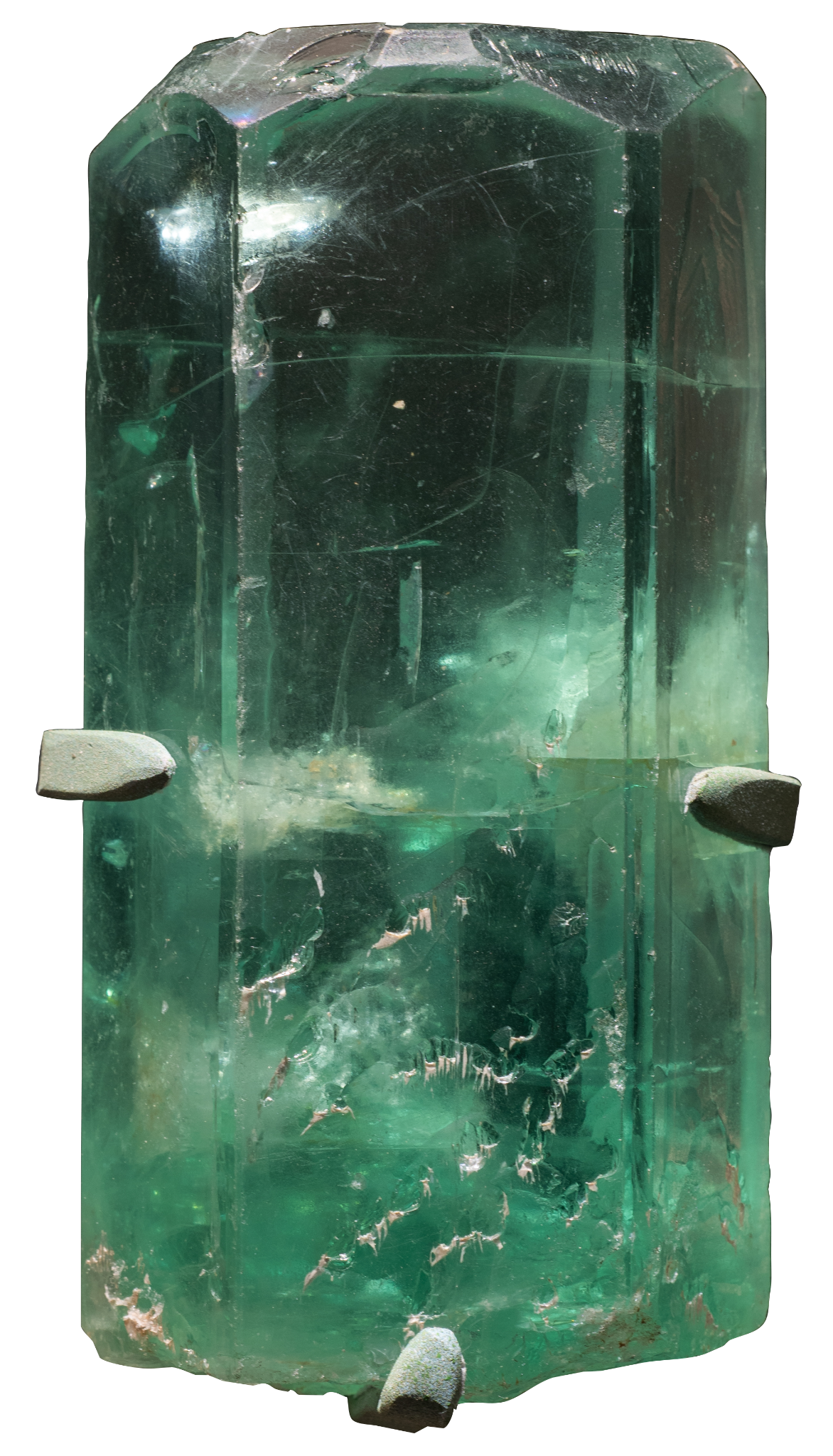 [Speaker Notes: Notes for Educator

This engagement activity uses the Visual Thinking Strategy (VTS) to help students practice observation, thinking, listening, and communication skills.

This slideshow contains two parts:

Part 1 explores three different minerals to help students understand that:
minerals come in different colors and shapes

Part 2 explores three specimens of the same mineral to help students understand that:
there is a diversity of color even within one mineral family
crystal shape is a characteristic used to help group and classify minerals

Each part concludes with a slide to help students general questions about minerals and their colors, shapes, and sizes. These questions can be recorded on a class or group chart, and be used as prompts for discussion after their Museum visit and/or for further research.]
Part 1
[Speaker Notes: Notes for Educator
Part 1 explores three different specimens to help students understand that minerals come in different colors and shapes.]
In this activity, you will…
Explore three minerals and their colors and shapes
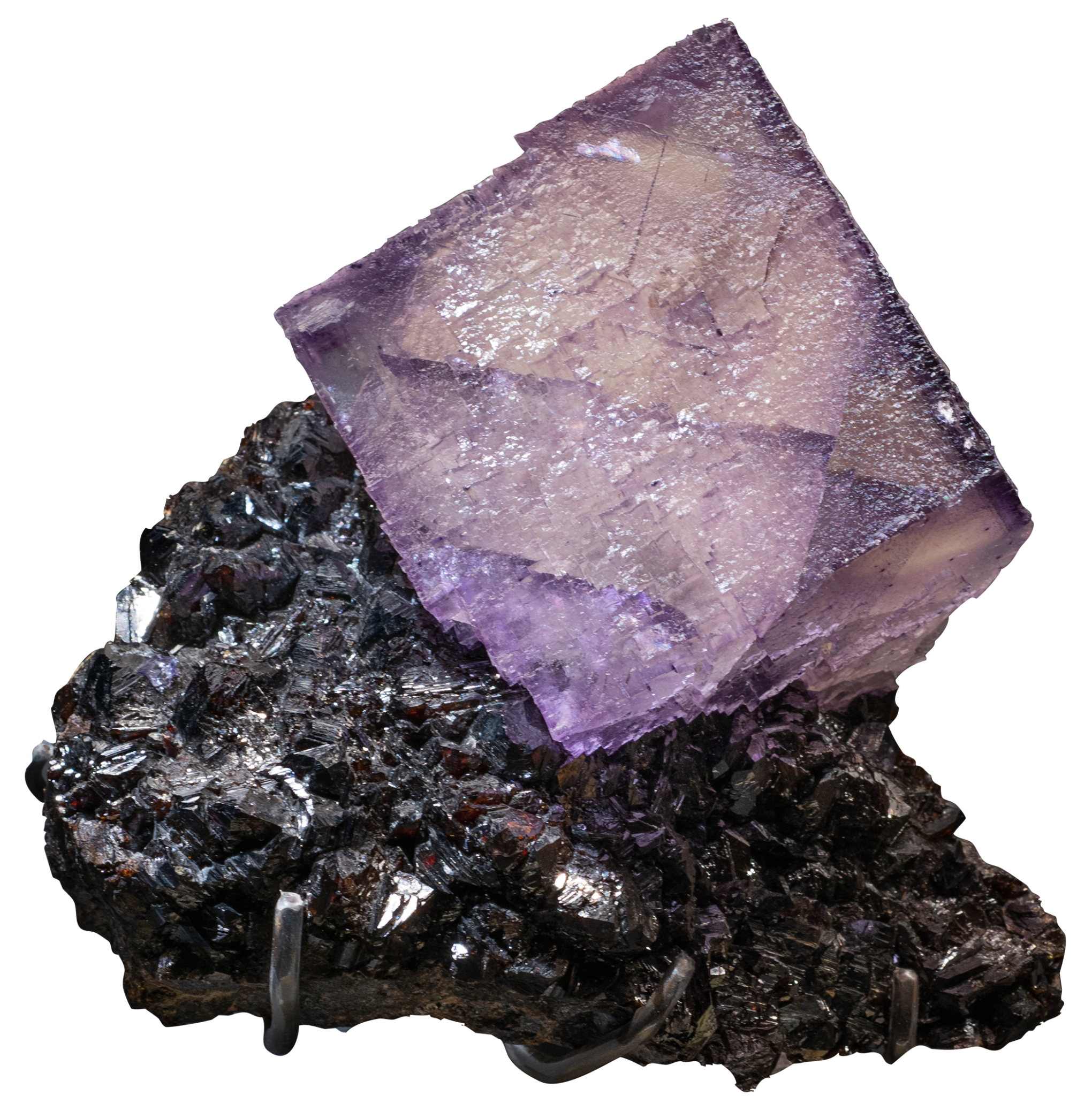 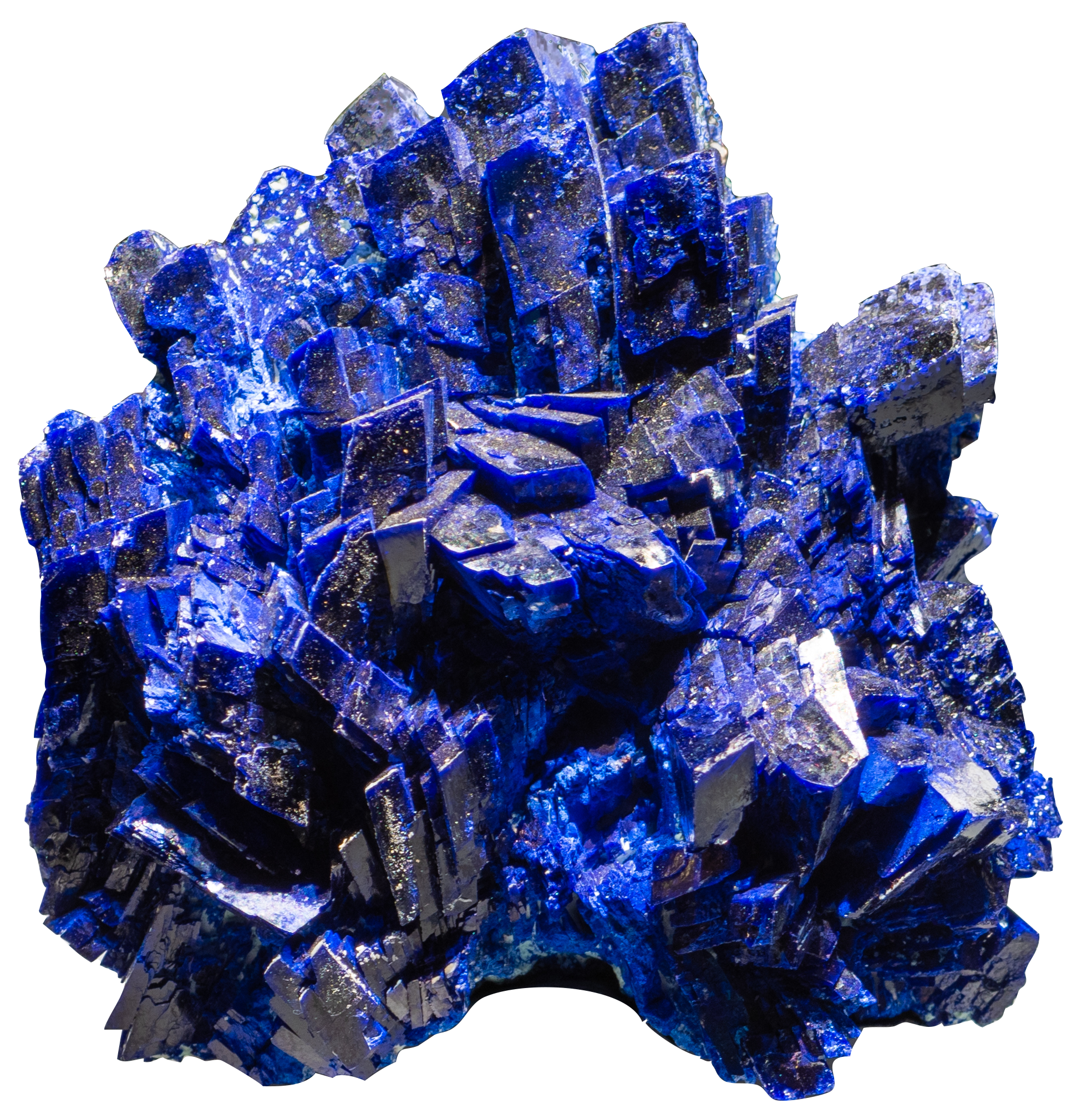 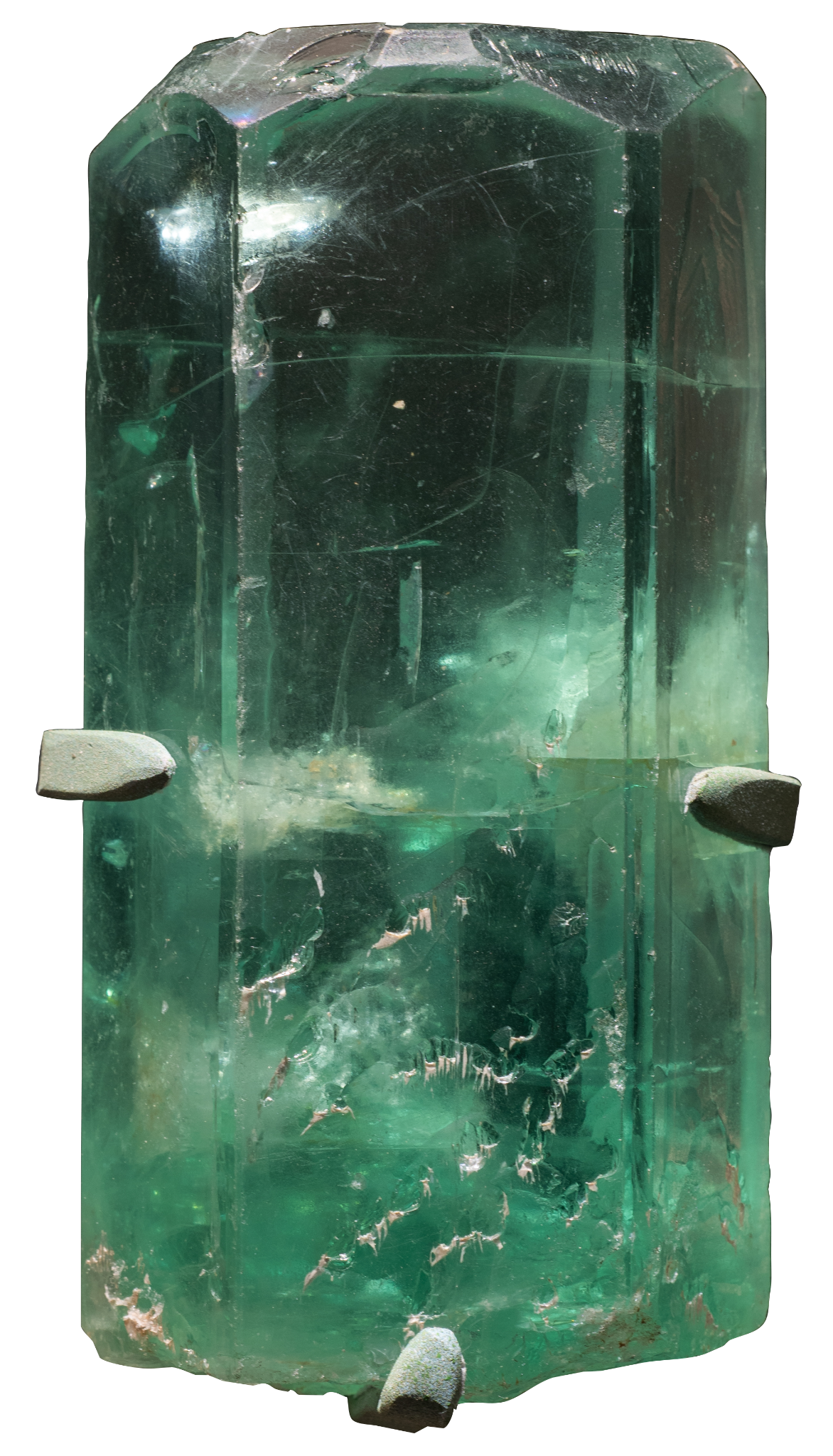 [Speaker Notes: Notes for Educator
The specimens that students will explore progress from a single crystal (beryl), to a mineral with multiple crystals (azurite), and finally, a specimen that contains two different minerals (fluorite and sphalerite).]
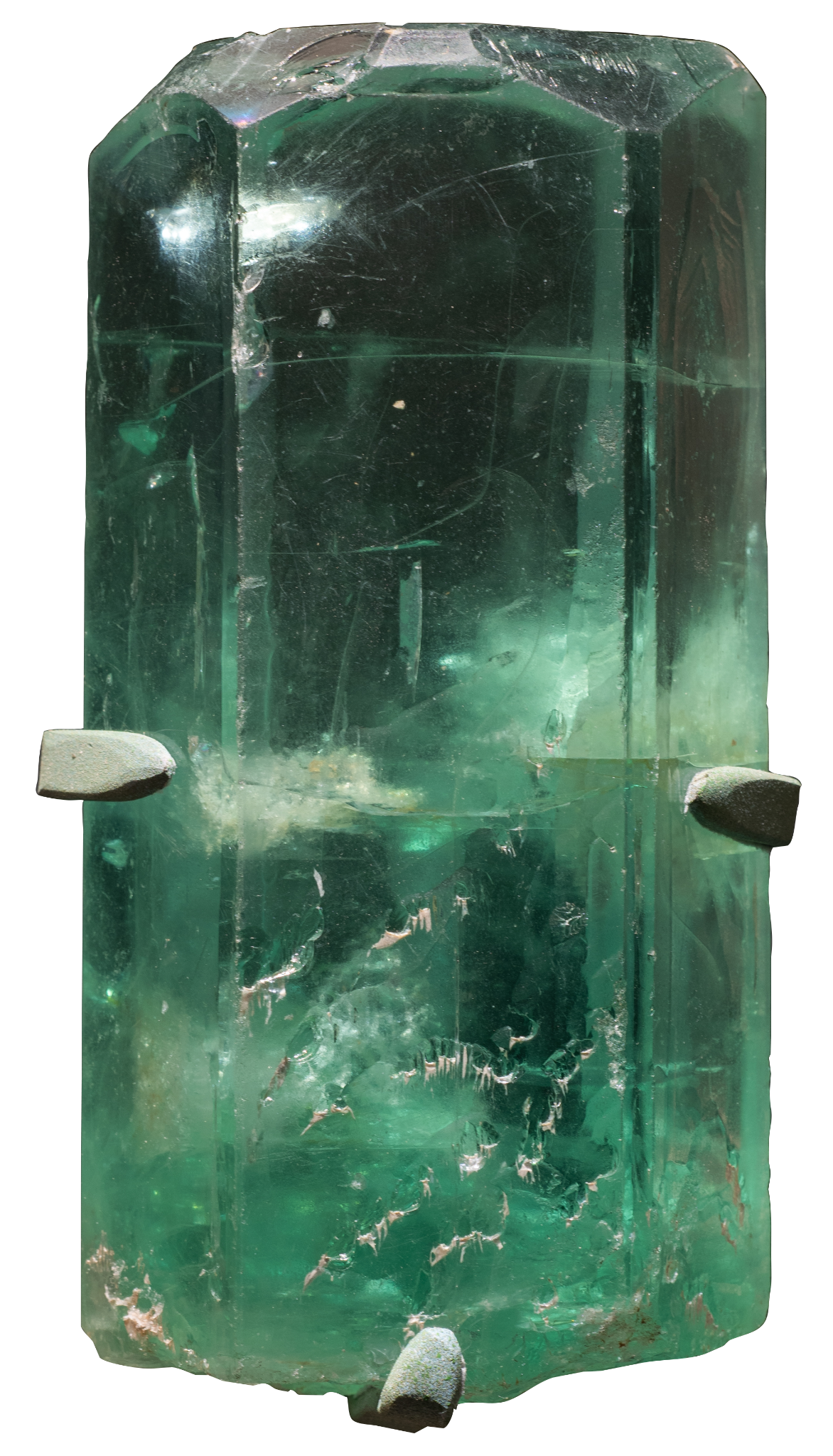 Look closely…

What do you see?
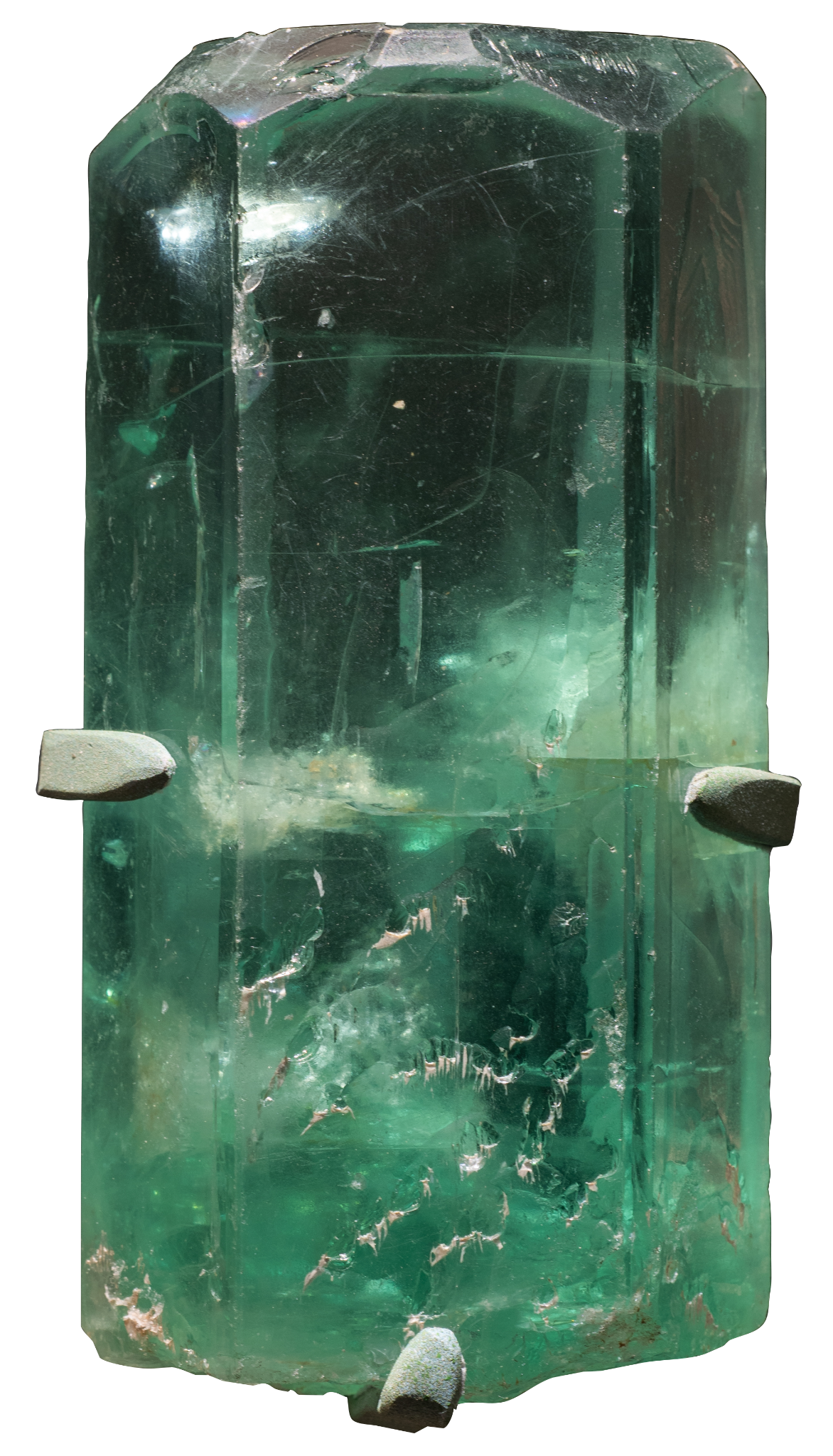 What do you notice about…

Color? 
Shape?
[Speaker Notes: Notes for Educator
This is one single crystal
The mineral is beryl
Beryl’s crystal shape is hexagonal]
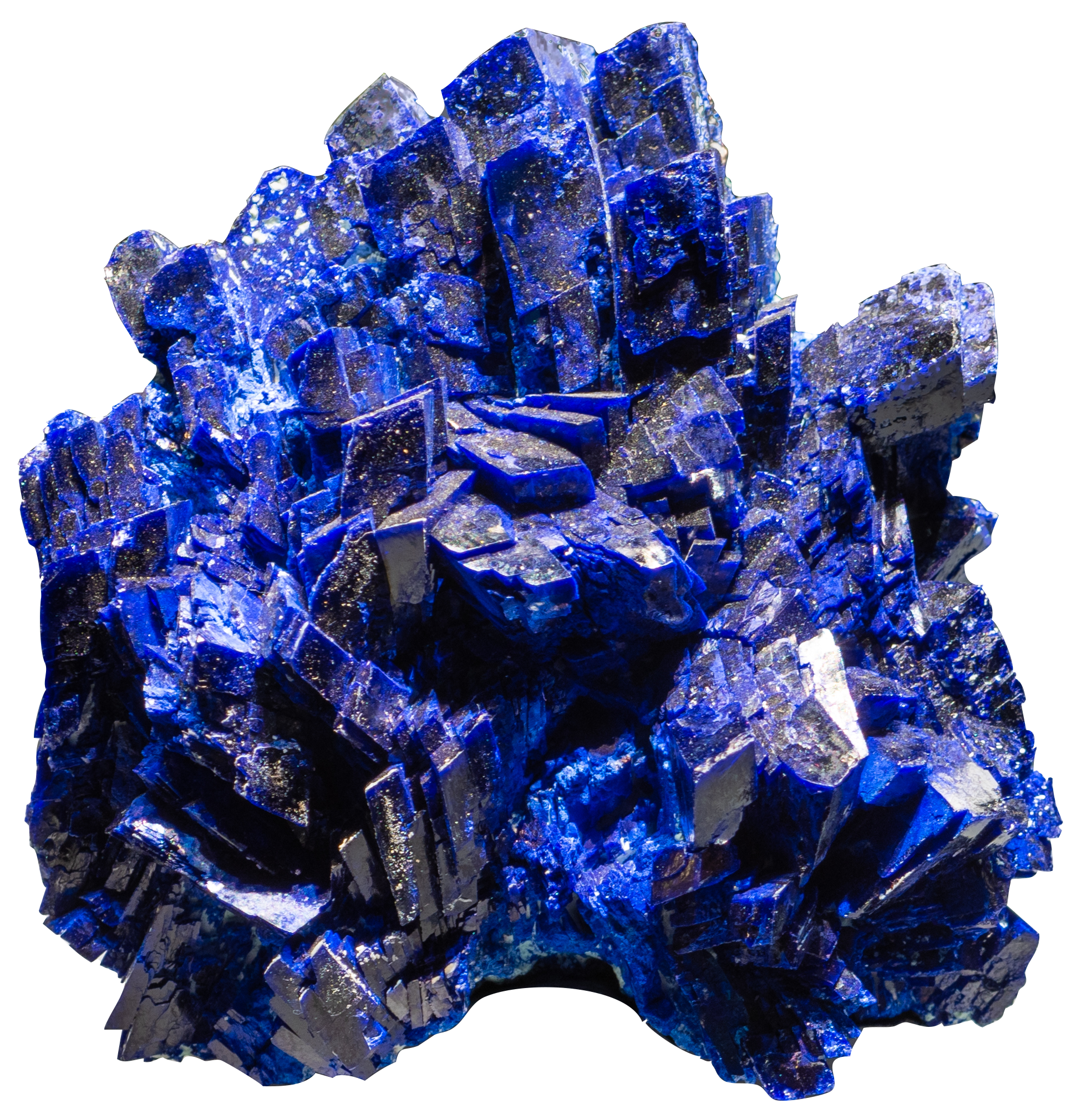 Look closely…

What do you see?
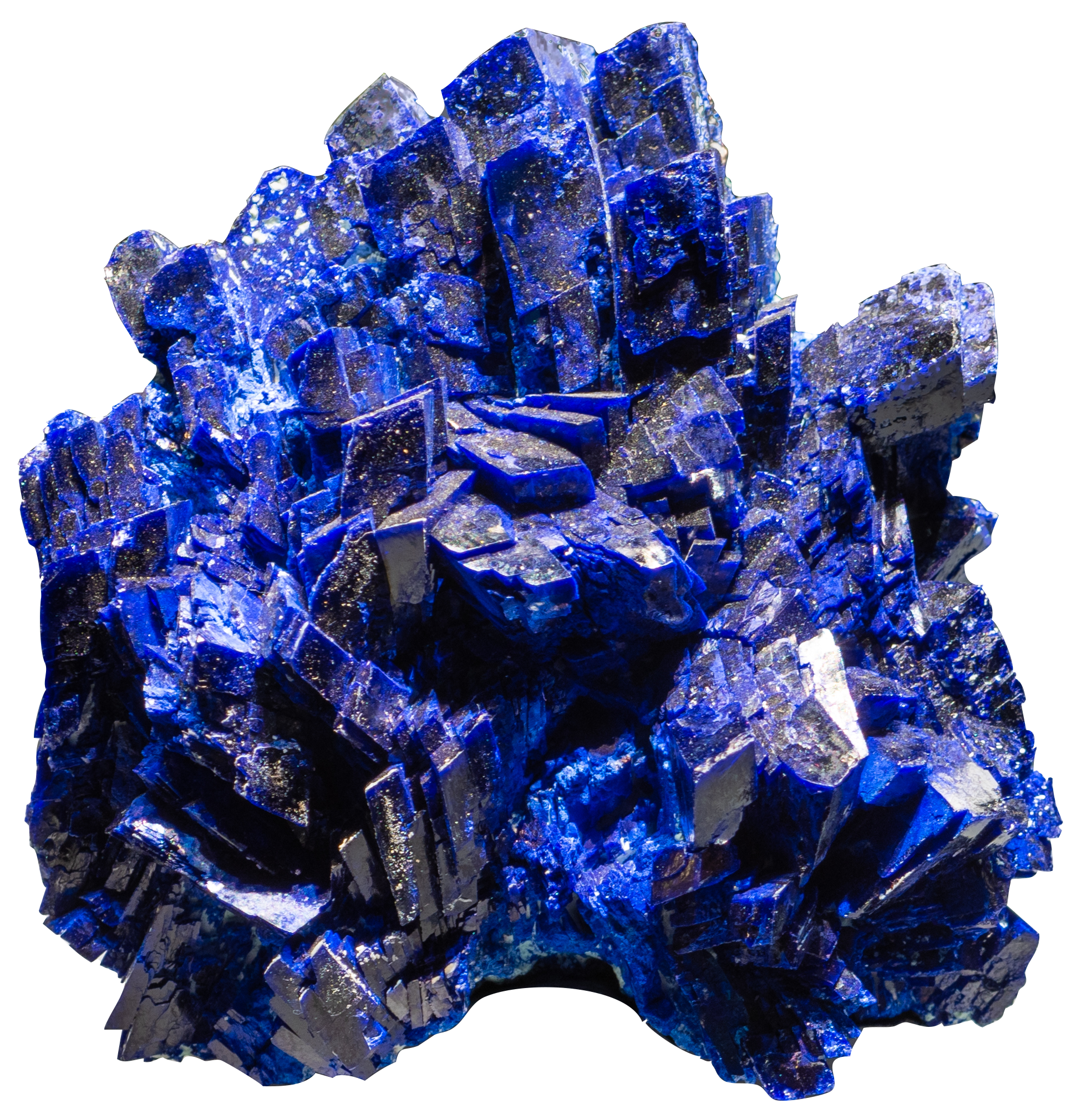 What do you notice about…

Color? 
Shape?
[Speaker Notes: Notes for Educator
There are many crystals of the same mineral
The mineral is azurite
Azurite’s crystal shape is monoclinic]
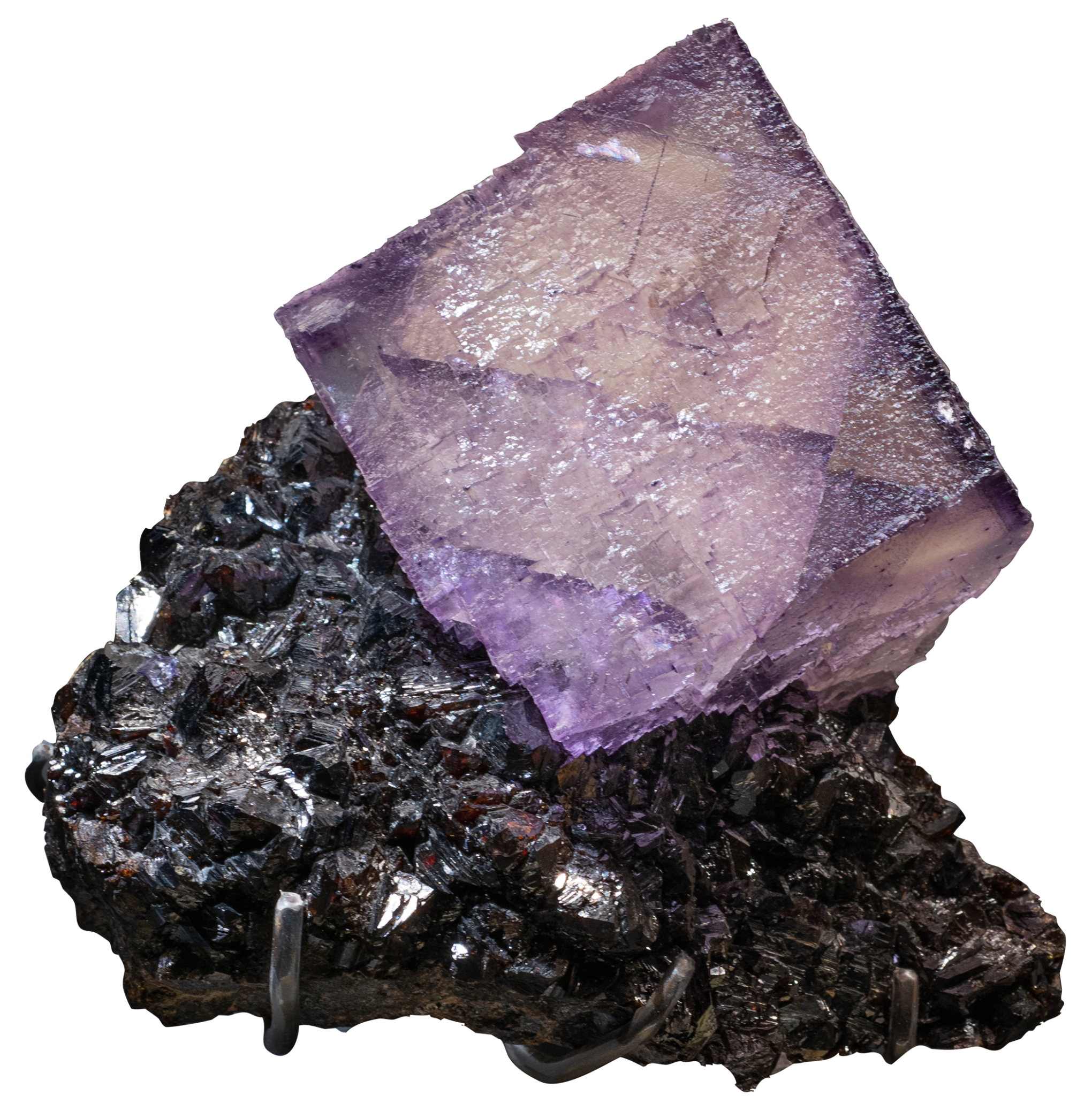 Look closely…

What do you see?
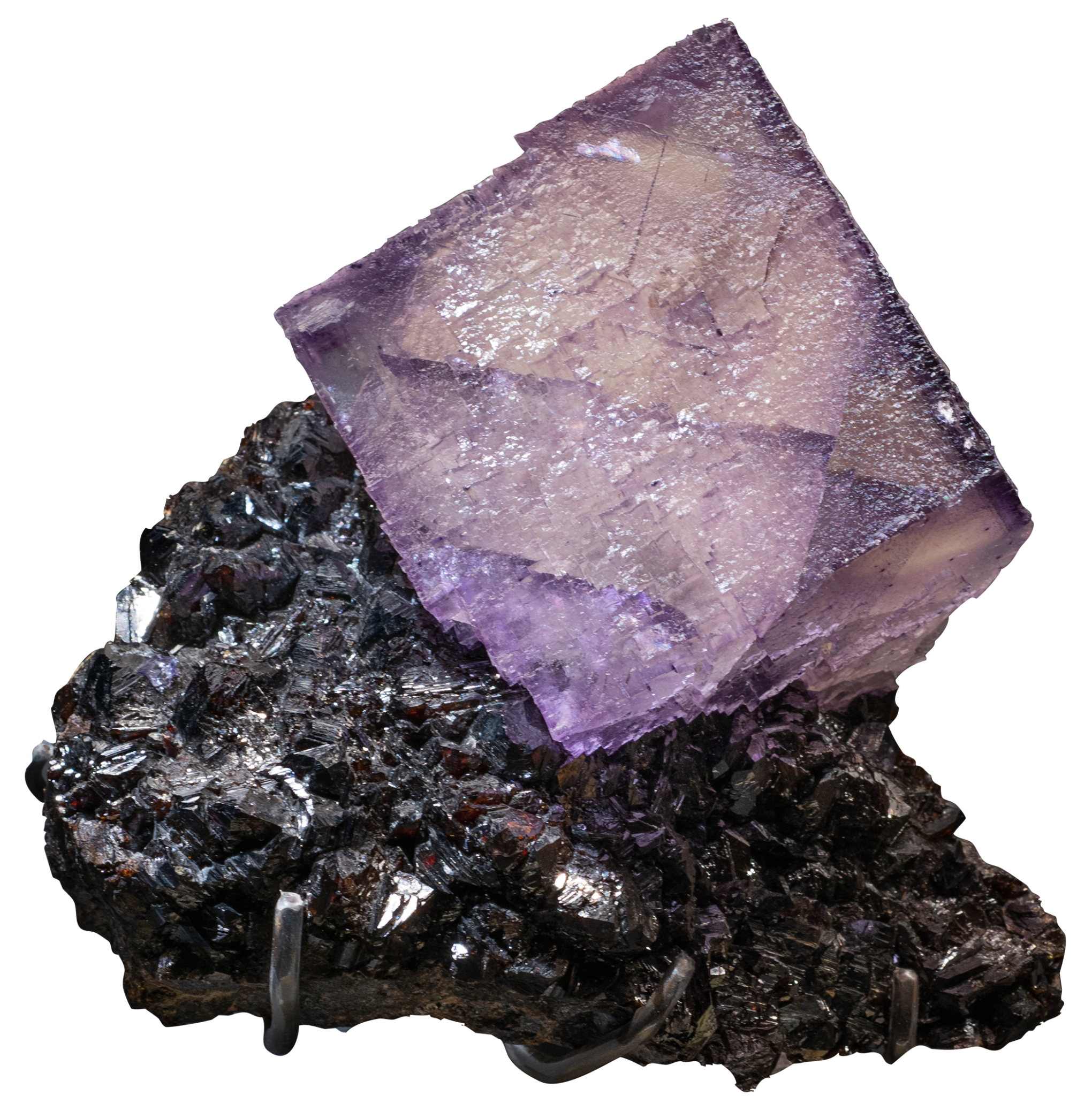 What do you notice about…

Color? 
Shape?
[Speaker Notes: Notes for Educator
There are two minerals:
Fluorite (light purple; crystal shape: cubic)
Sphalerite (black; crystal shape: dodecahedral)]
What questions do you have about…
minerals and their colors and shapes?
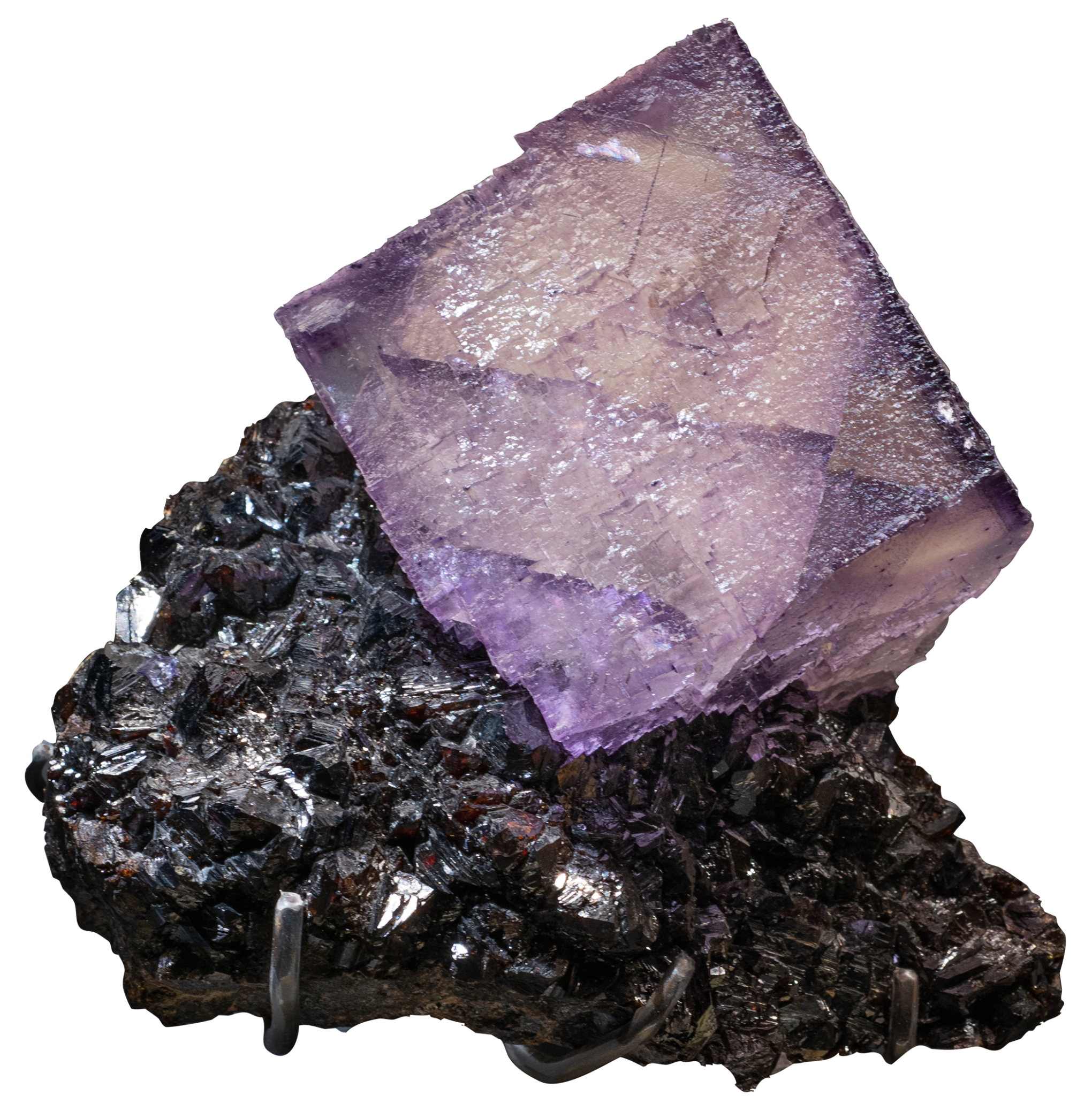 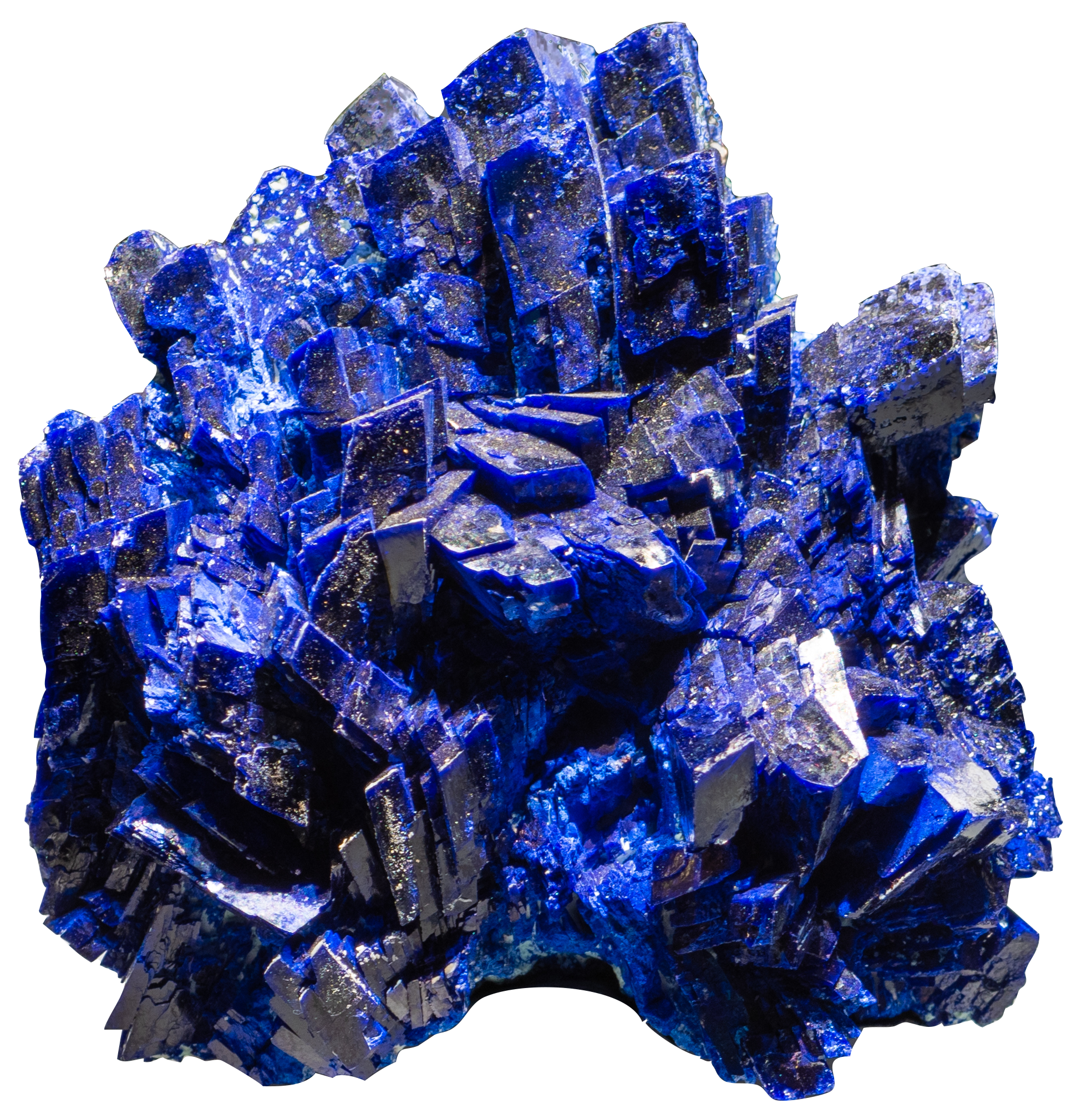 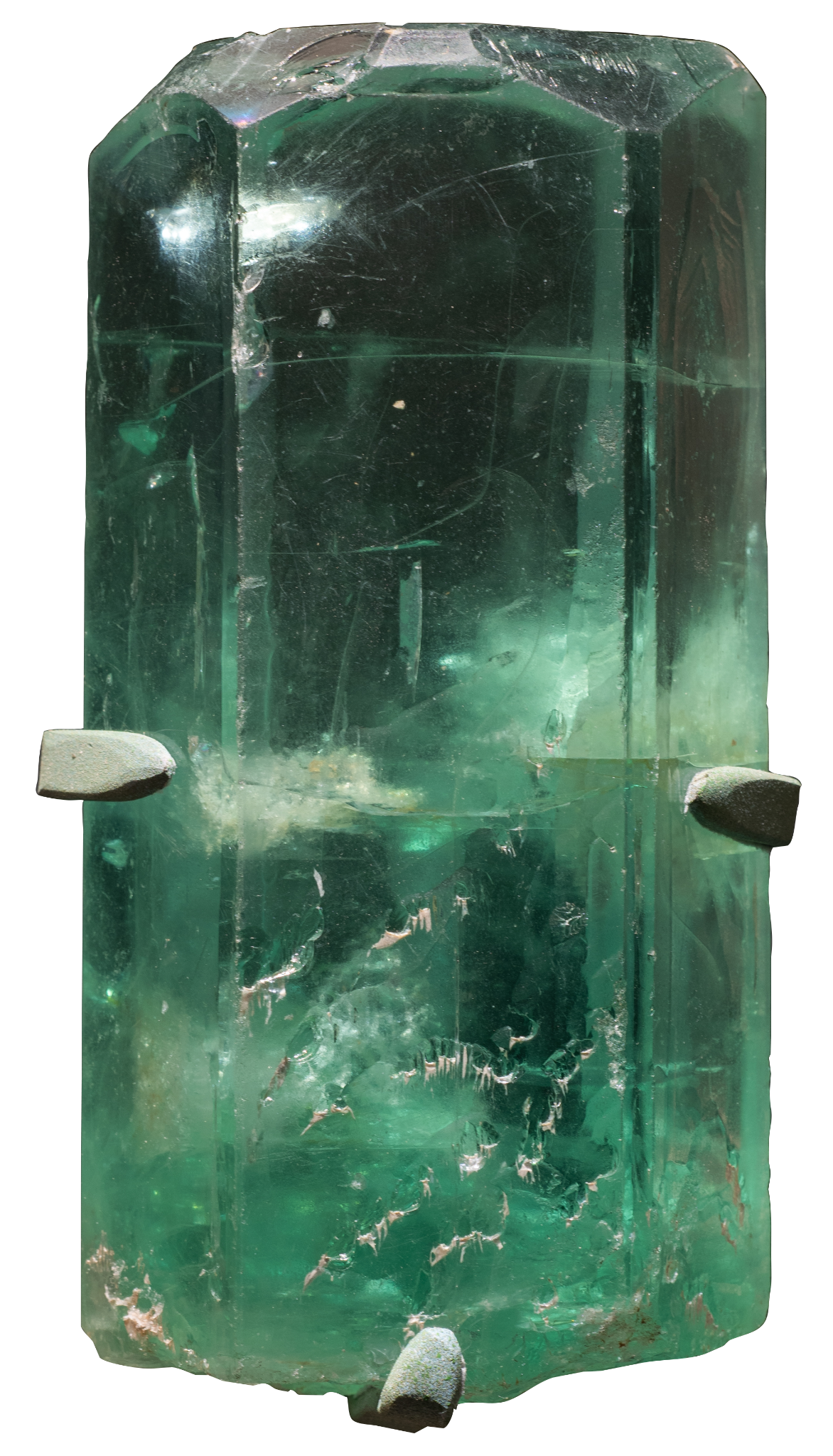 [Speaker Notes: Notes for Educator
Questions can be recorded on a class or group chart so that students can revisit the questions after their trip to the Museum and/or use them as prompts for further research.]
Part 2
[Speaker Notes: Notes for Educator
Part 2 explores three specimens of the same mineral (tourmaline) to help students understand that:
there is a diversity of color even within one mineral family 
crystal shape is a characteristic used to help group and classify minerals]
In this activity, you will explore…
a mineral called tourmaline
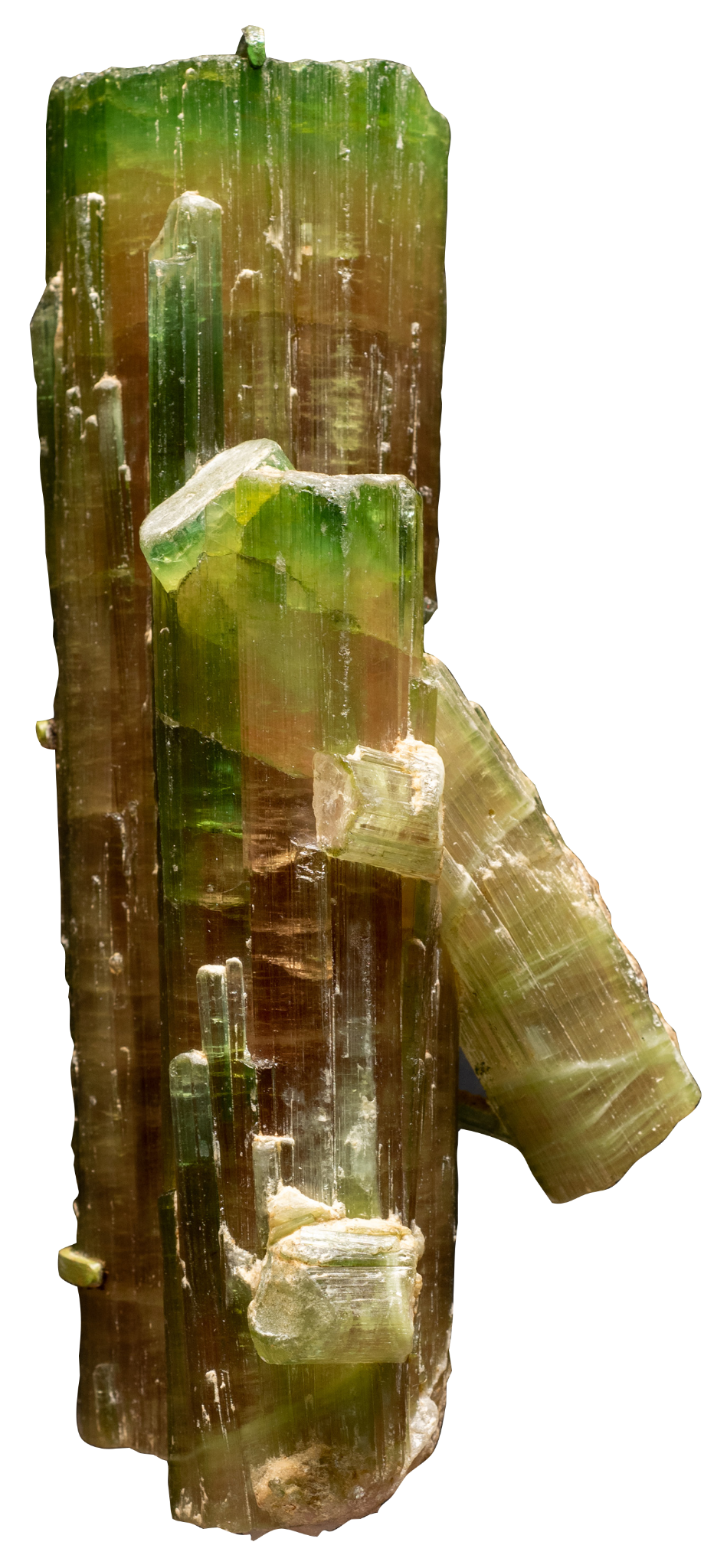 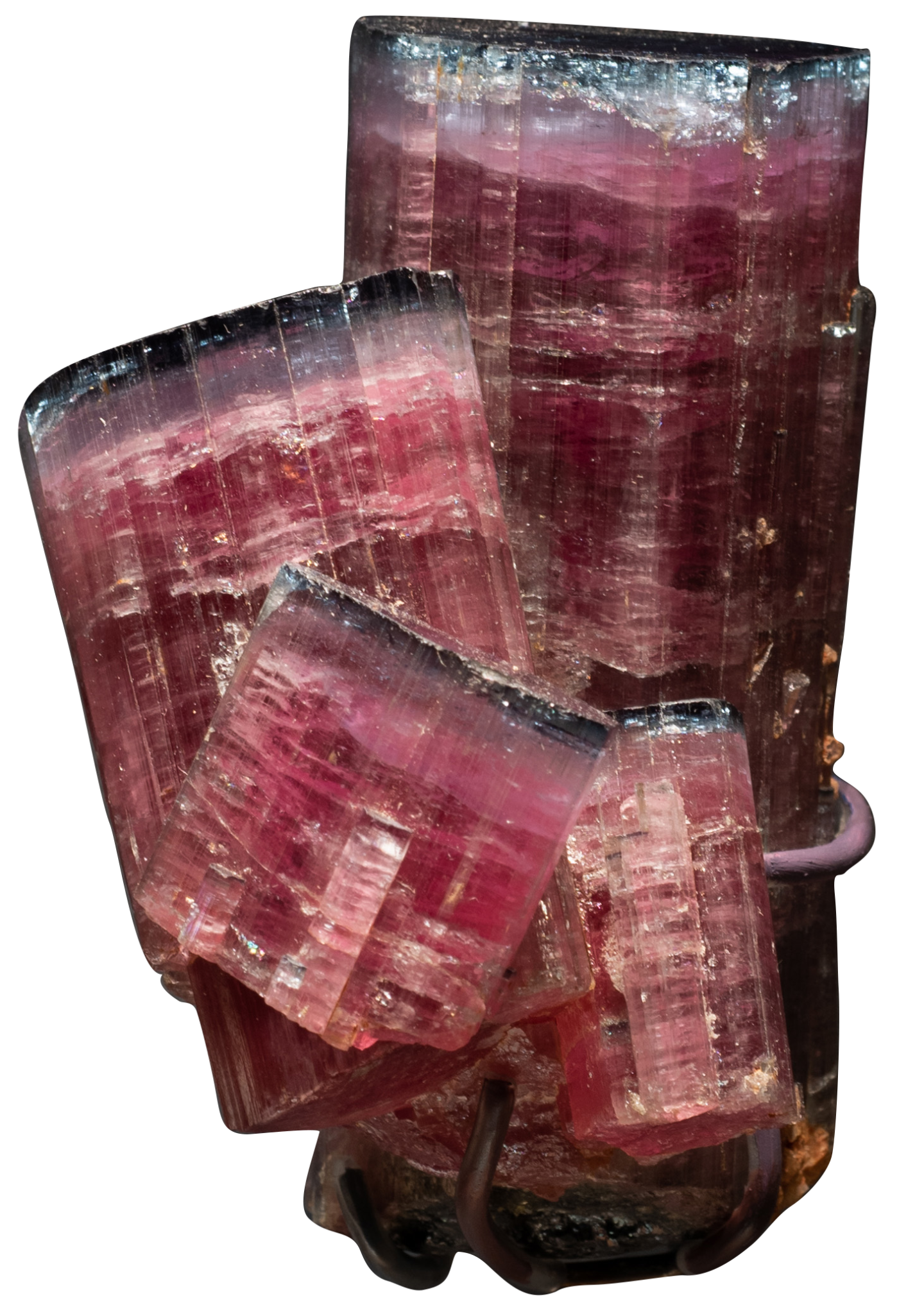 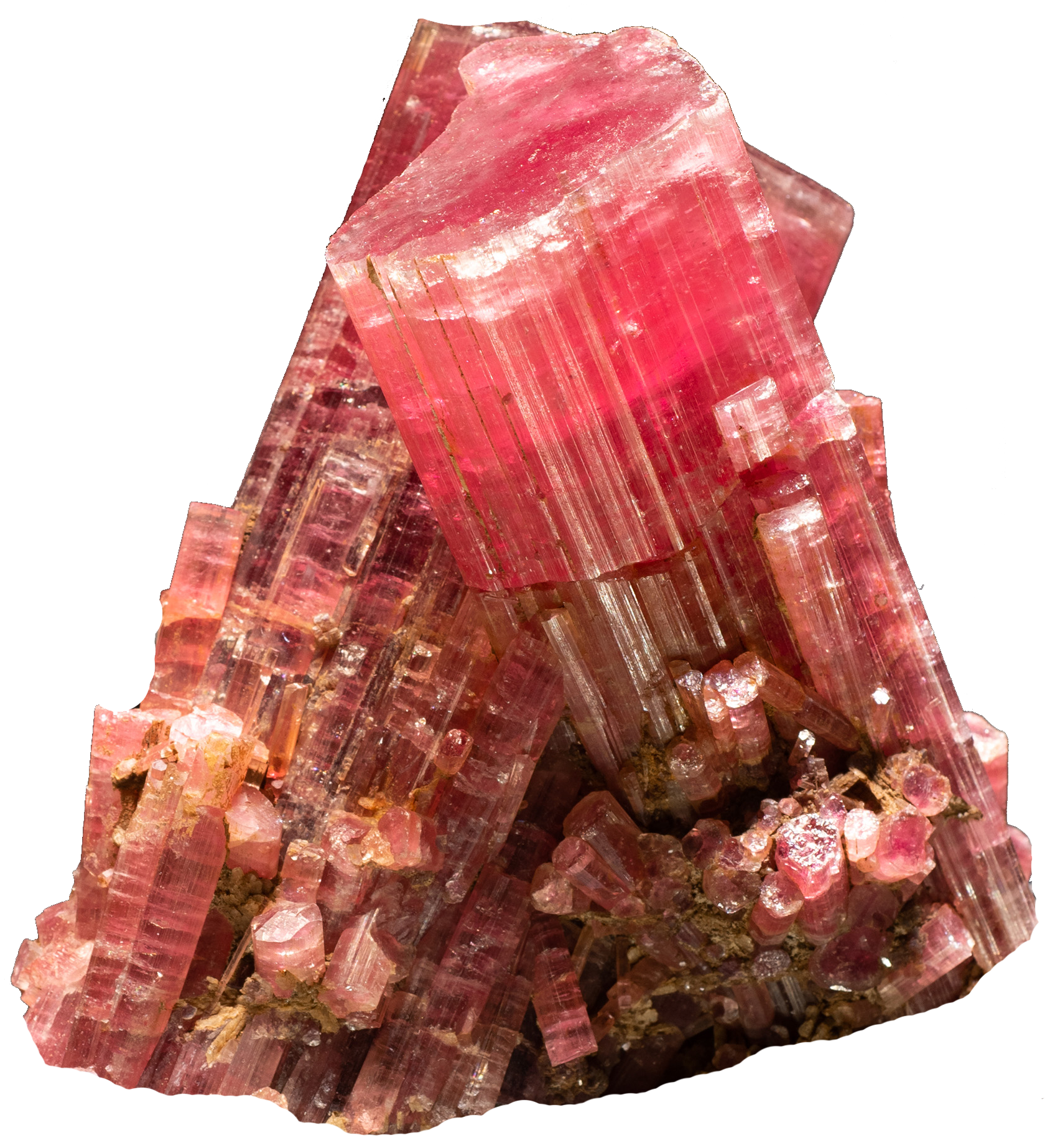 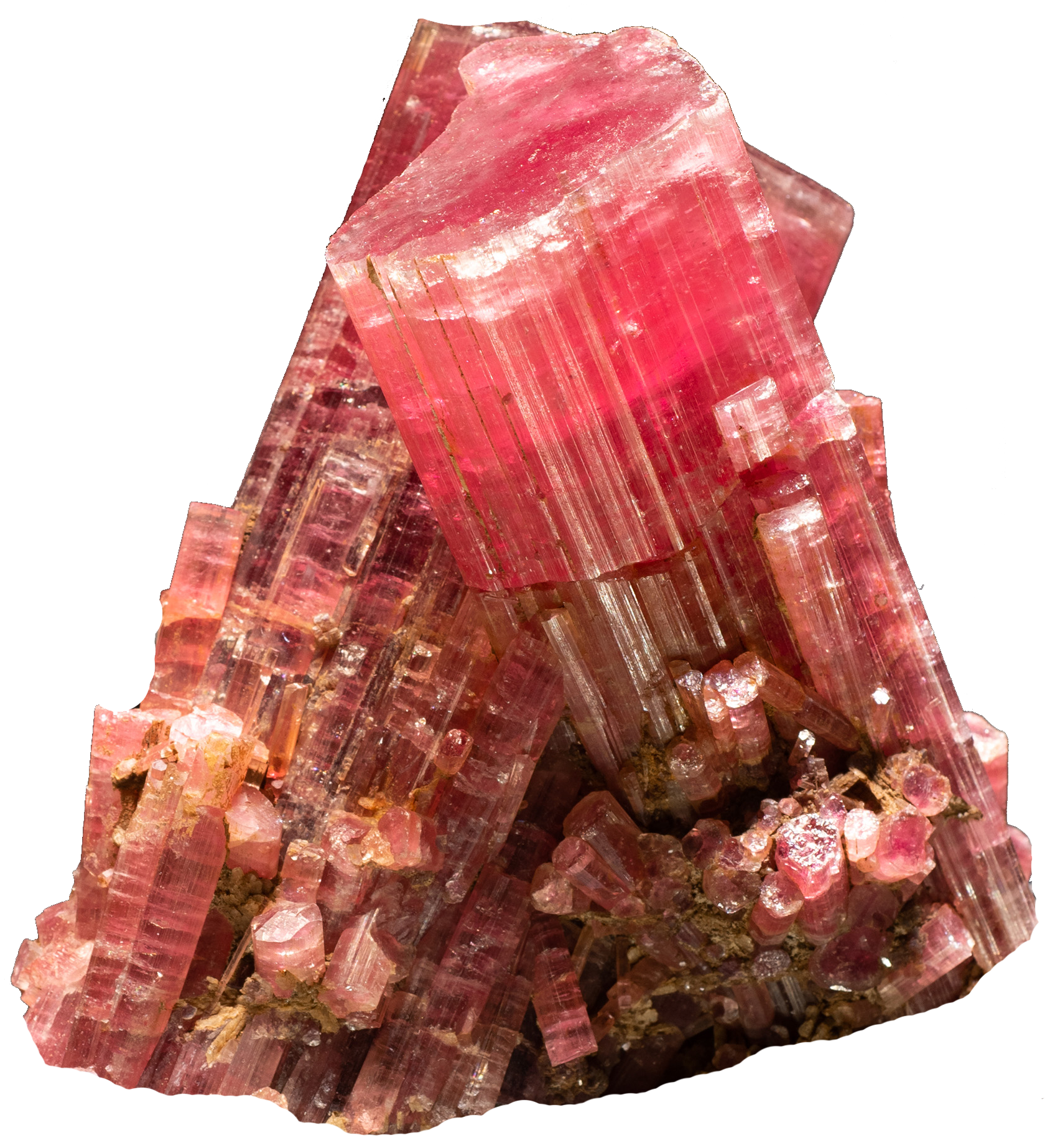 Look closely…

What do you see?
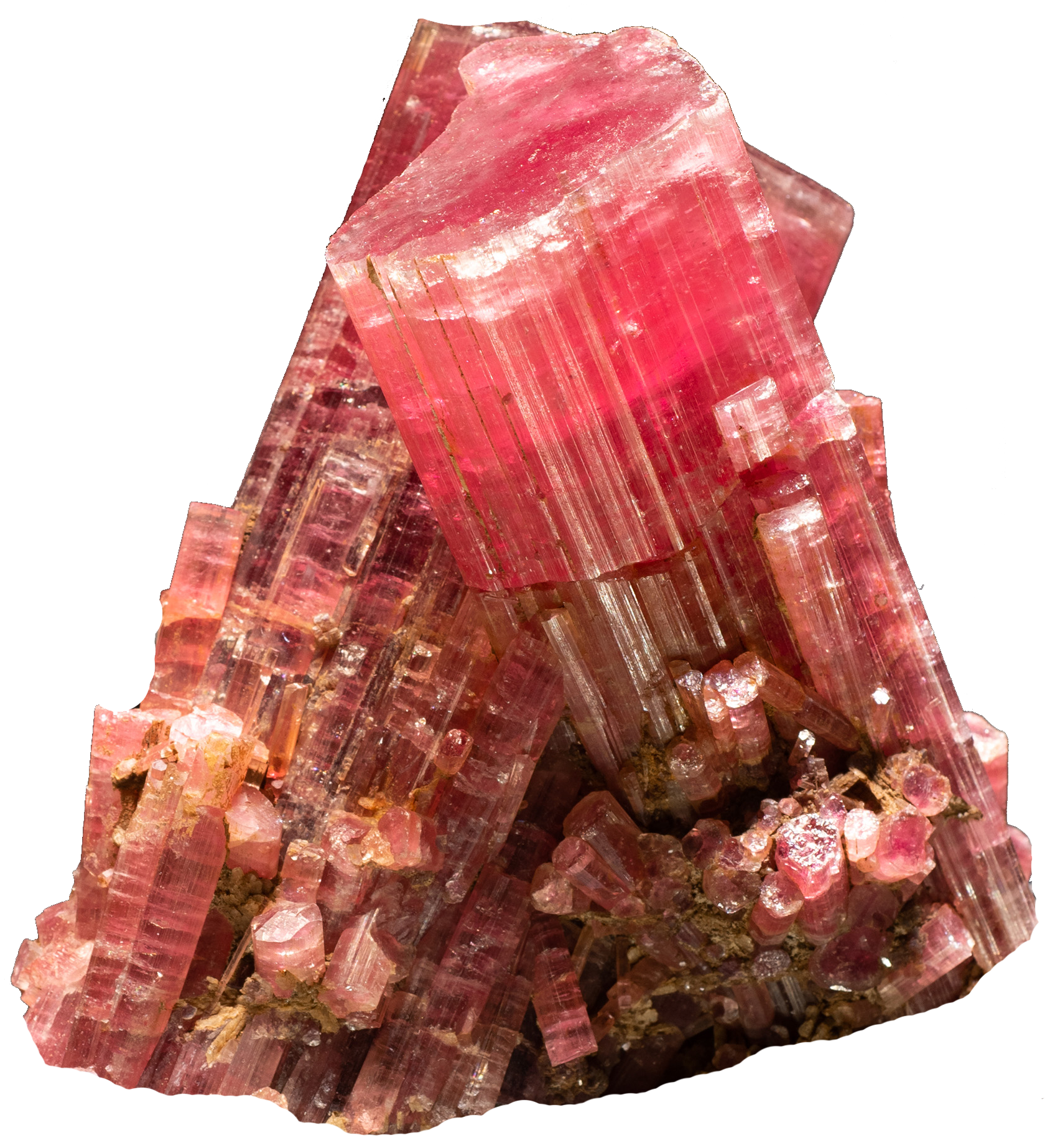 What do you notice about…

Color? 
Shape?
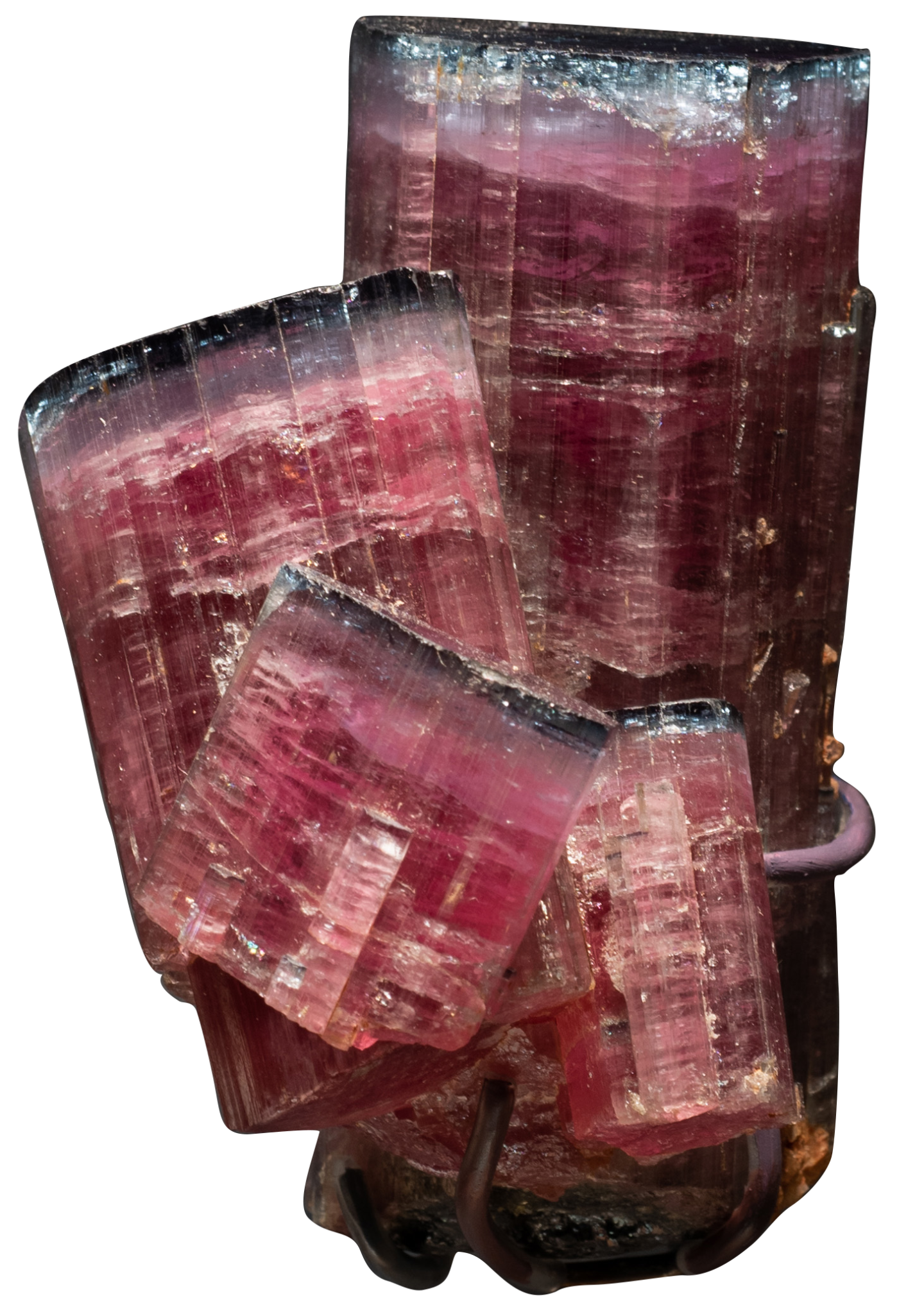 Look closely…

What do you see?
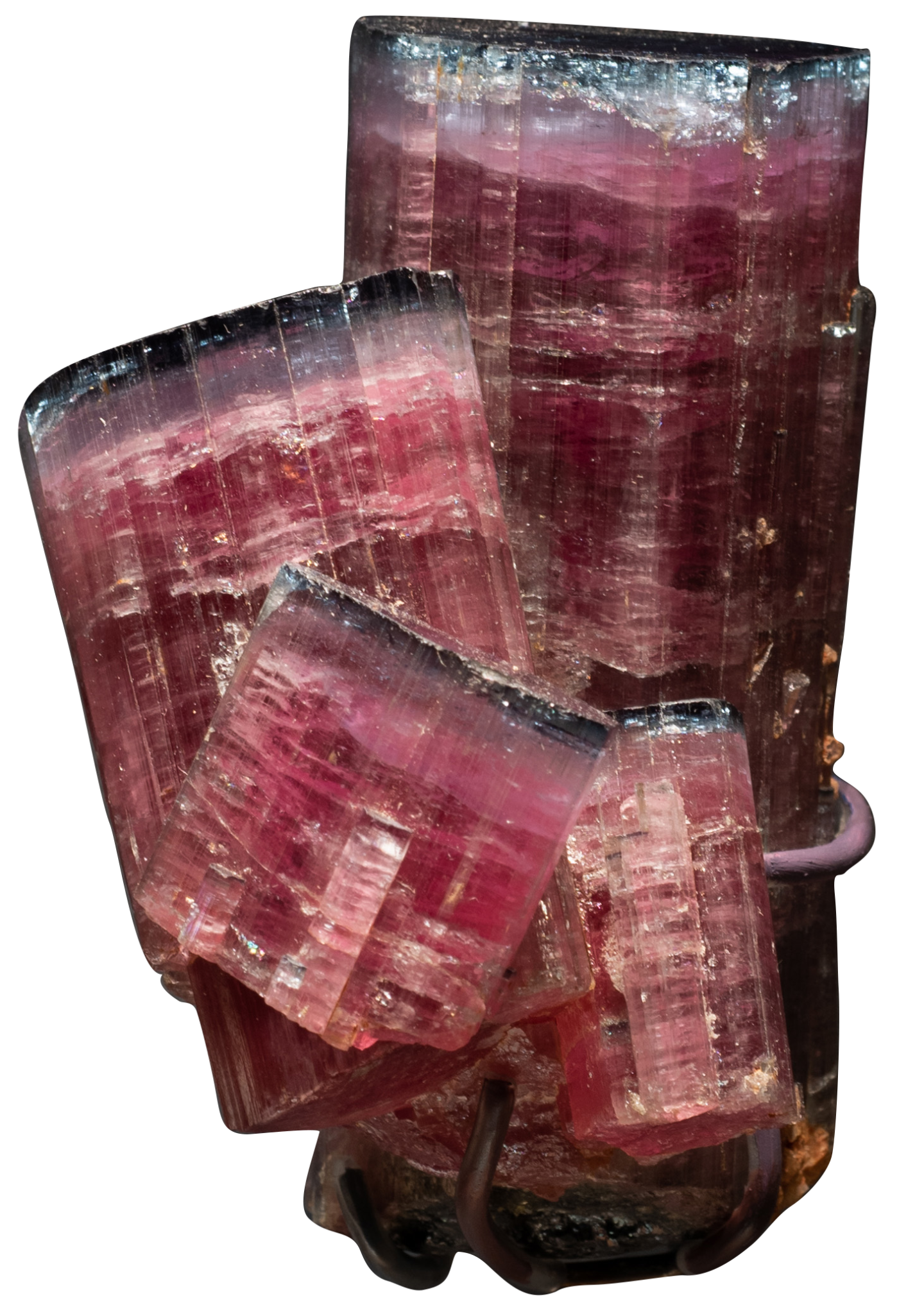 What do you notice about…

Color? 
Shape?
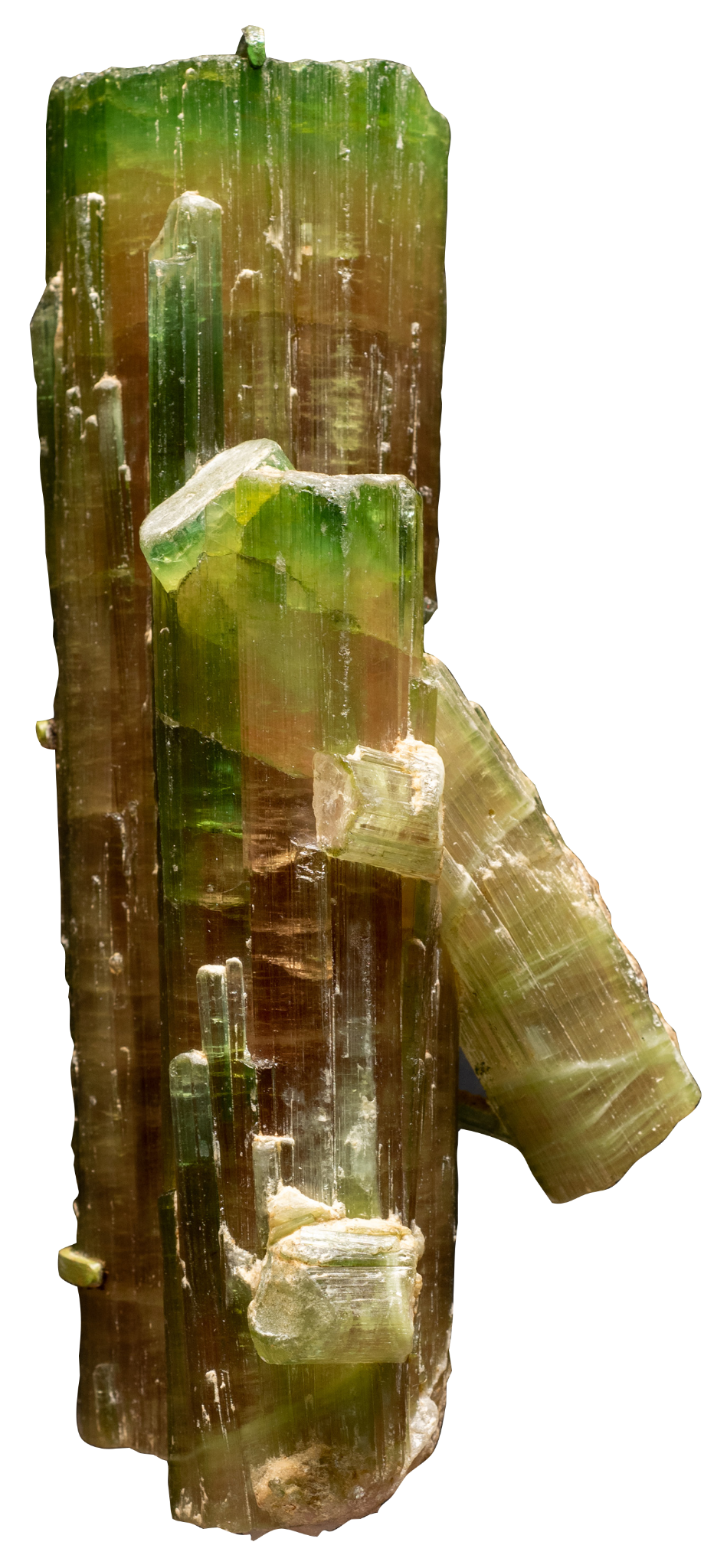 Look closely…

What do you see?
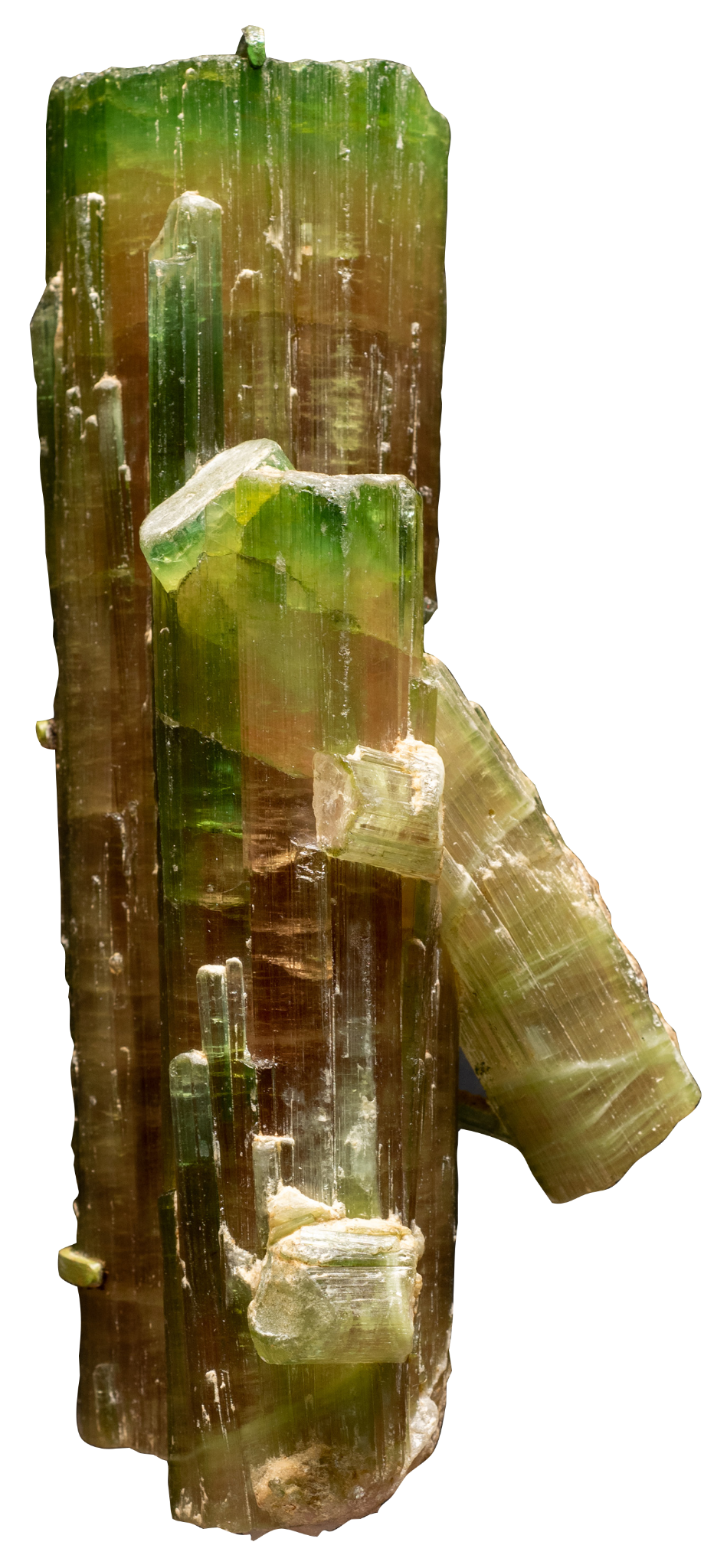 What do you notice about…

Color? 
Shape?
Compare the tourmalines…
How are they different?
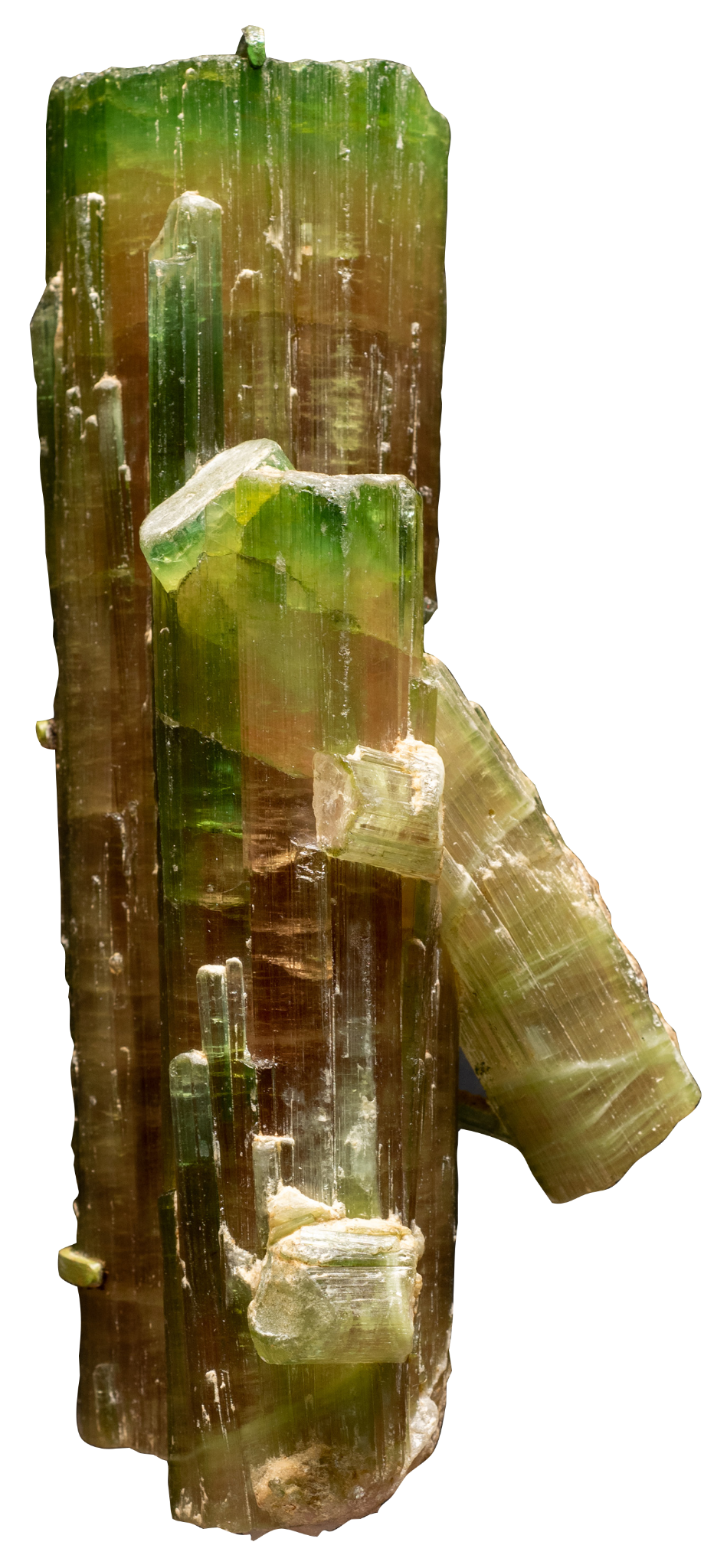 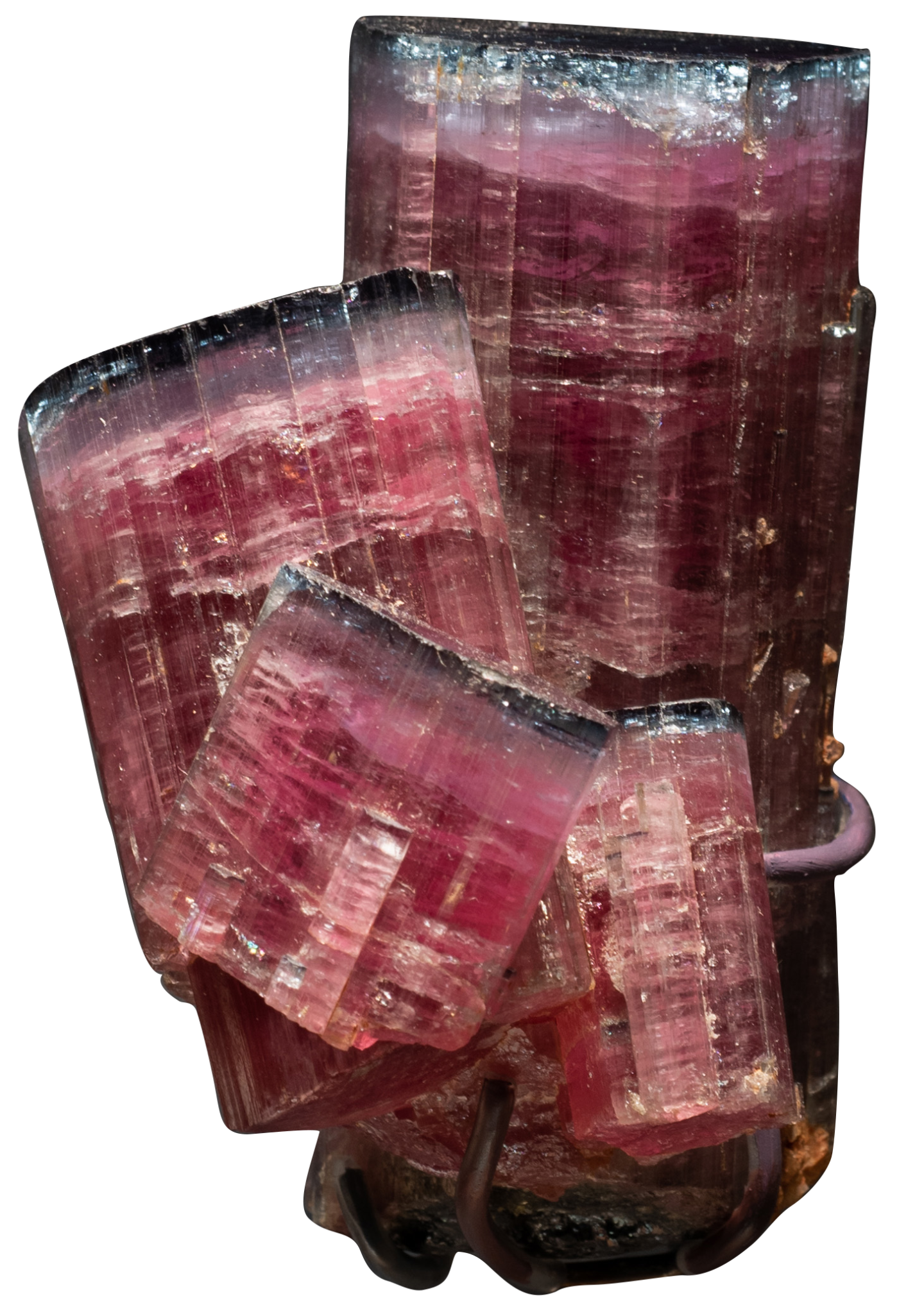 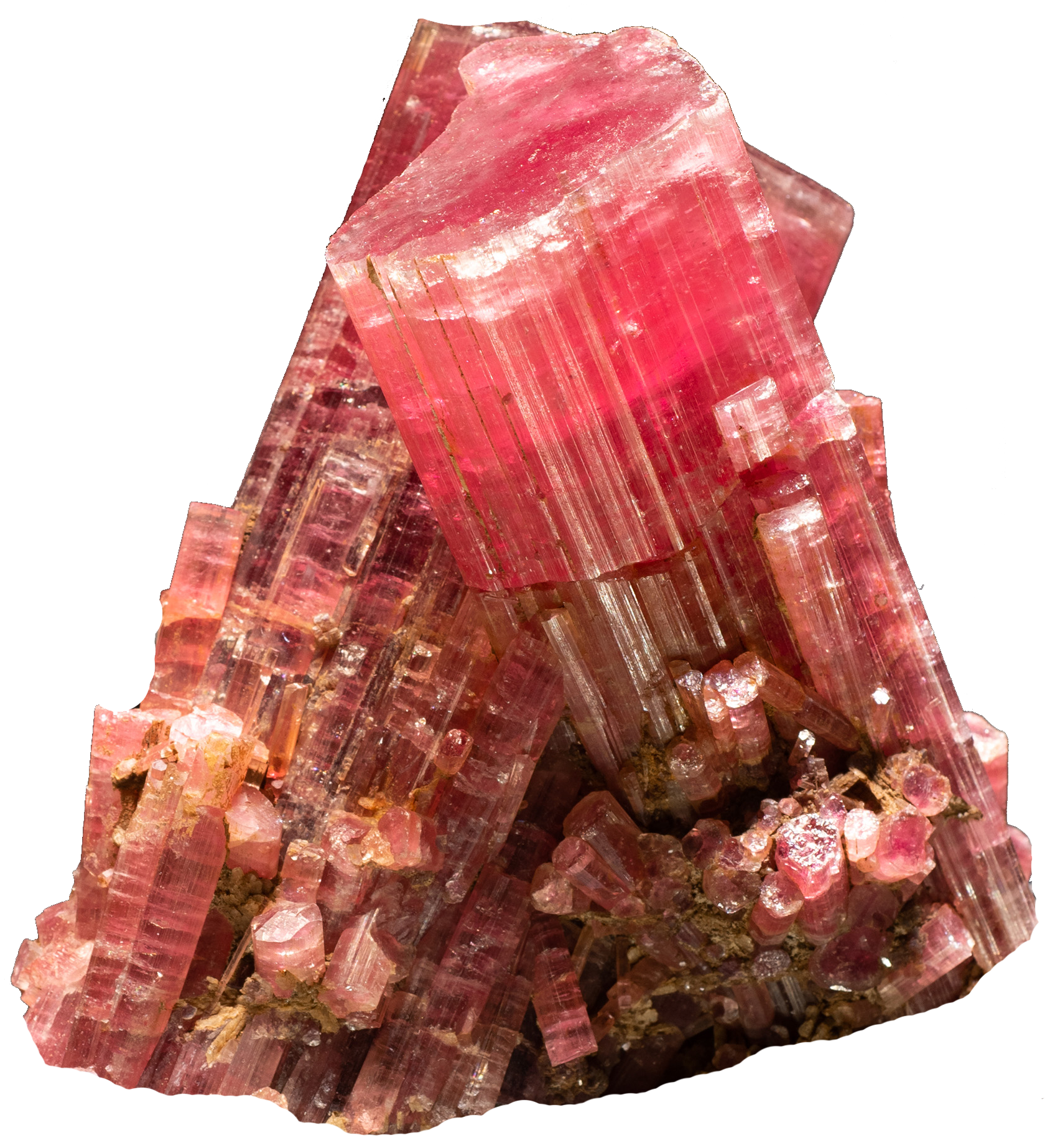 [Speaker Notes: Notes for Educator
Differences include color and size of crystals]
Compare the tourmalines…
How are they similar?
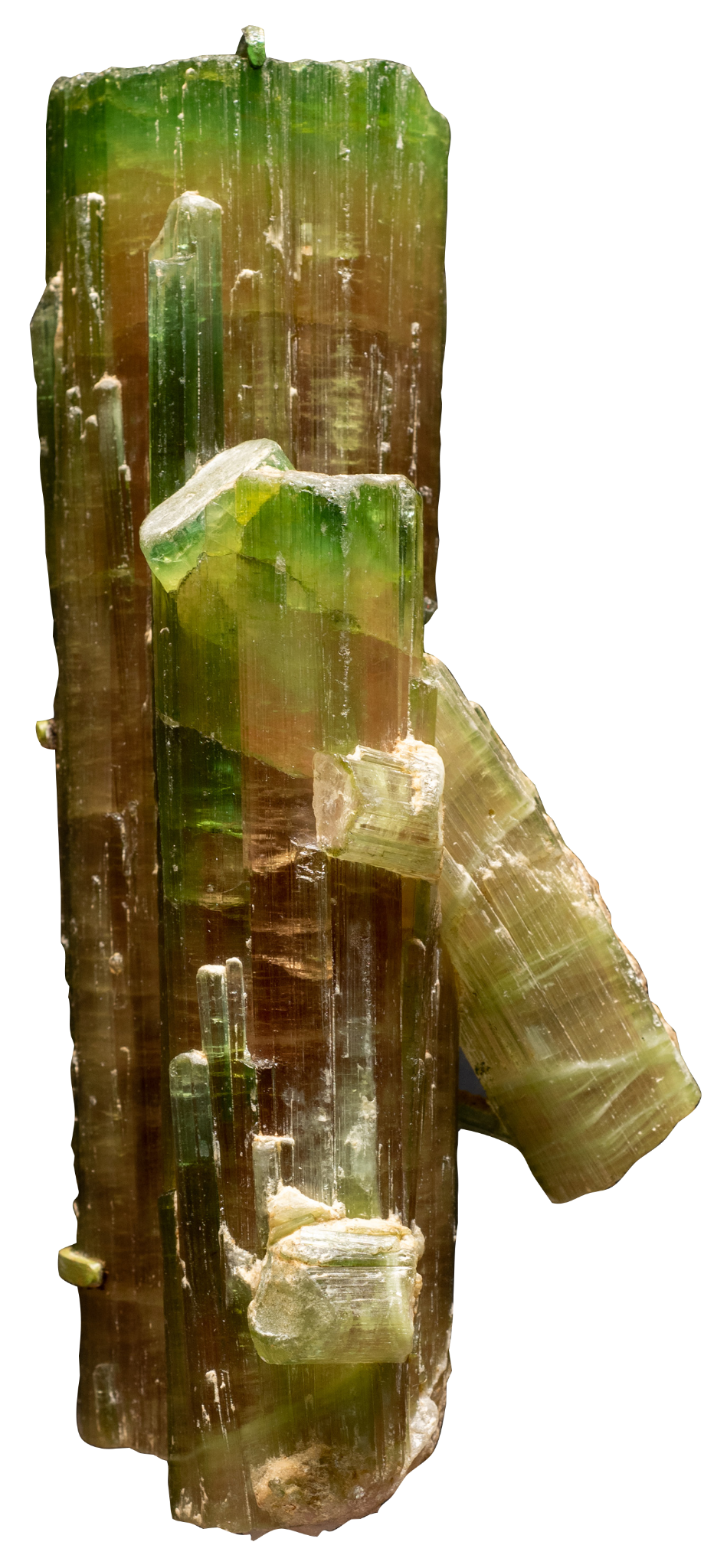 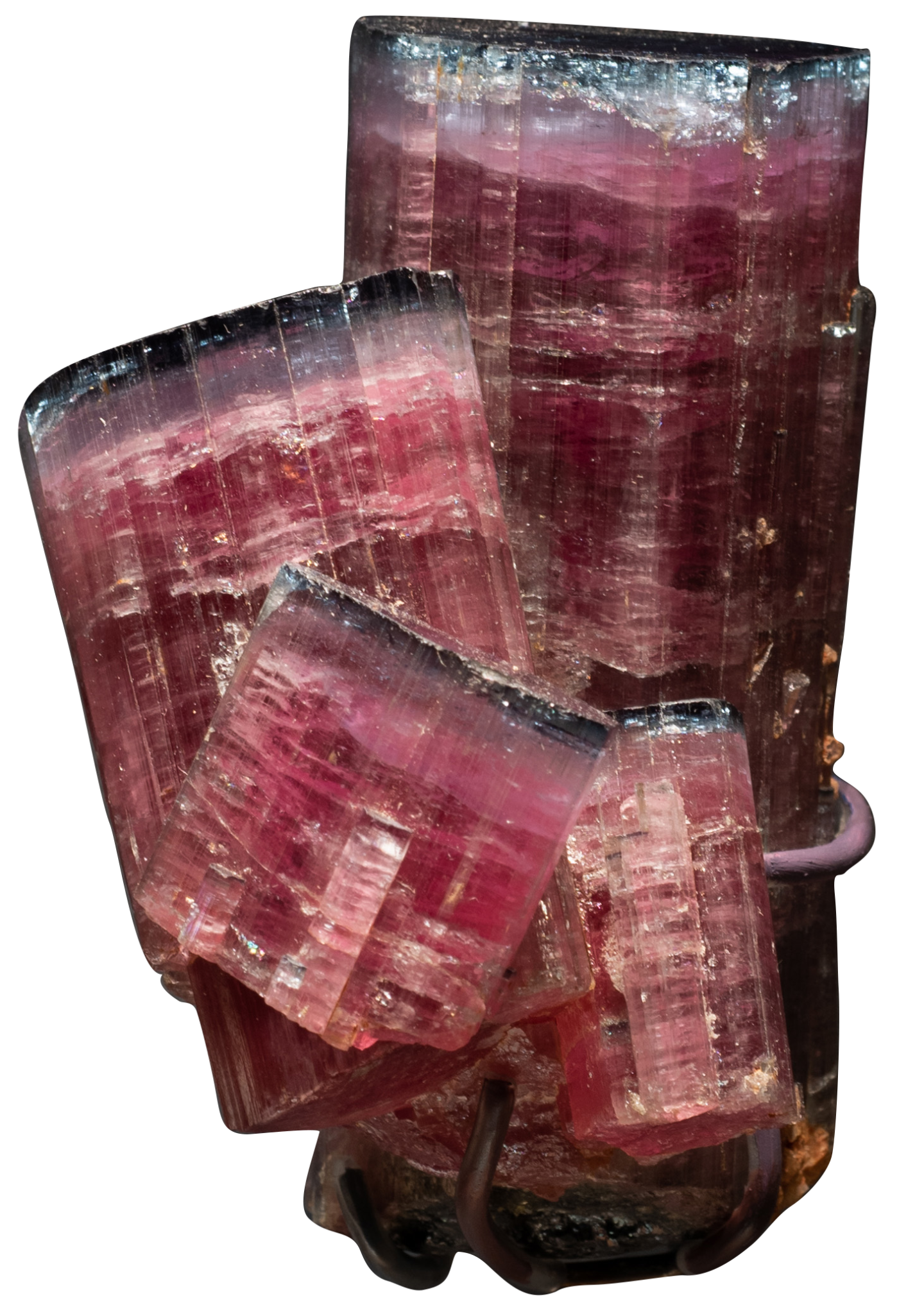 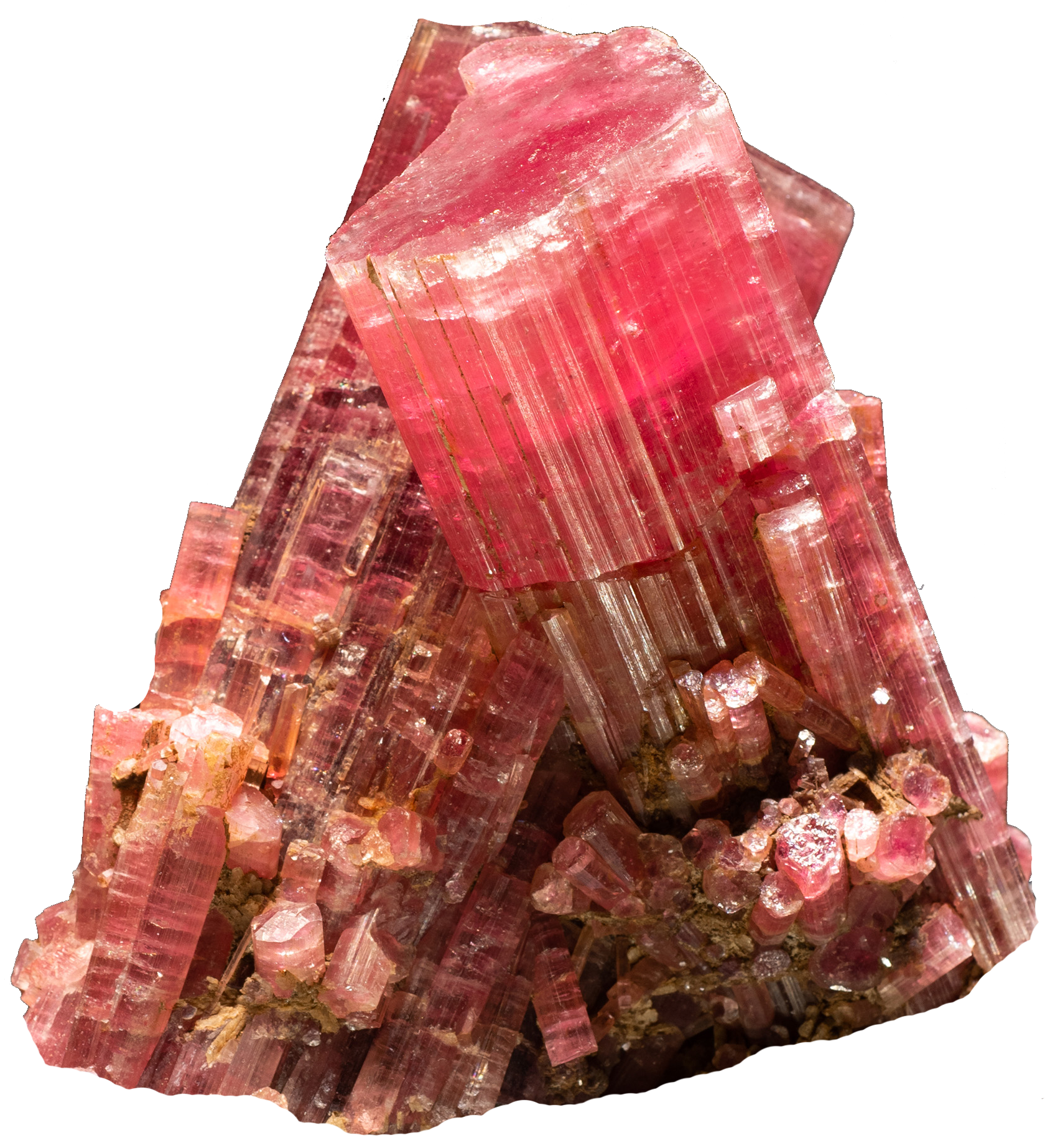 [Speaker Notes: Notes for Educator
Guide students to notice that crystal shape is a common characteristic
Tourmaline’s crystal shape is hexagonal]
What questions do you have about…
minerals and their colors and shapes?
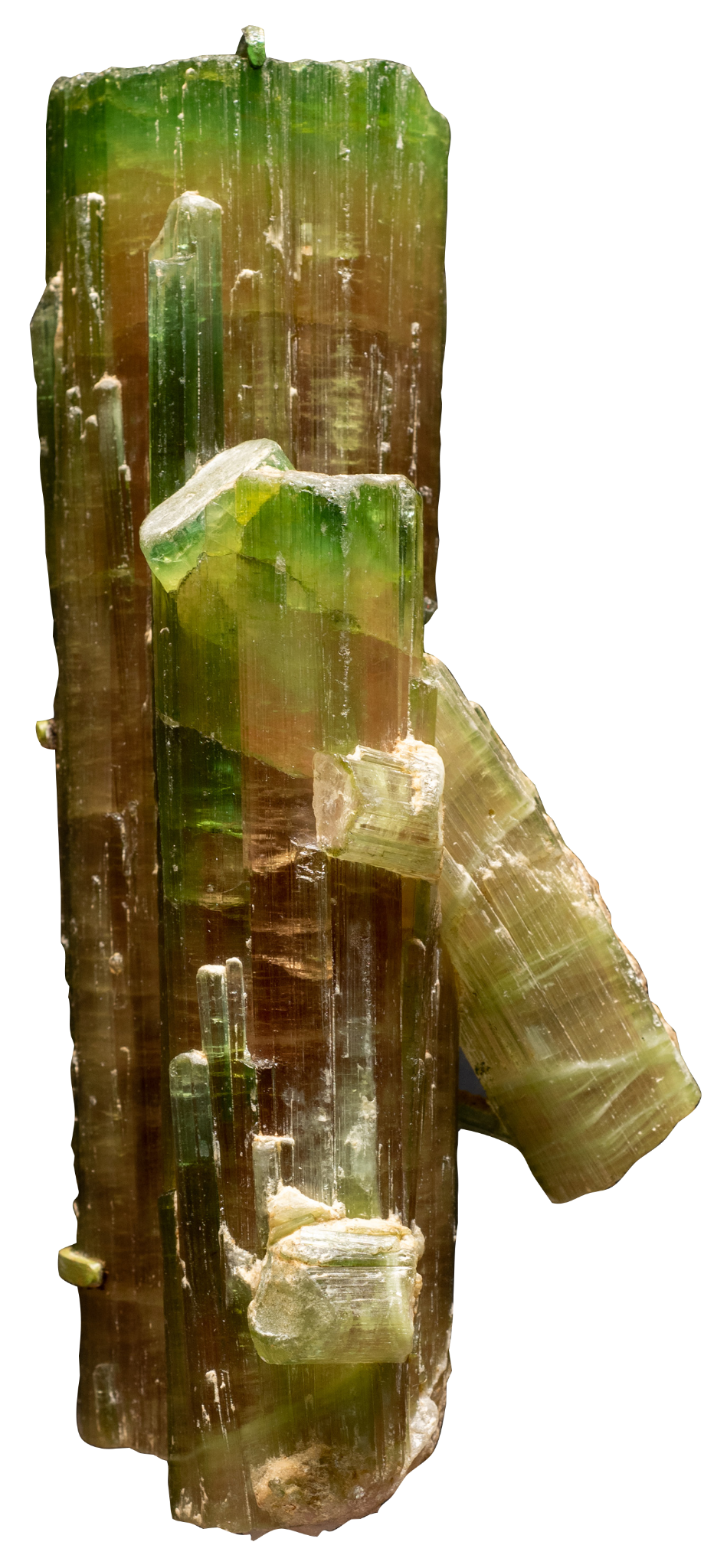 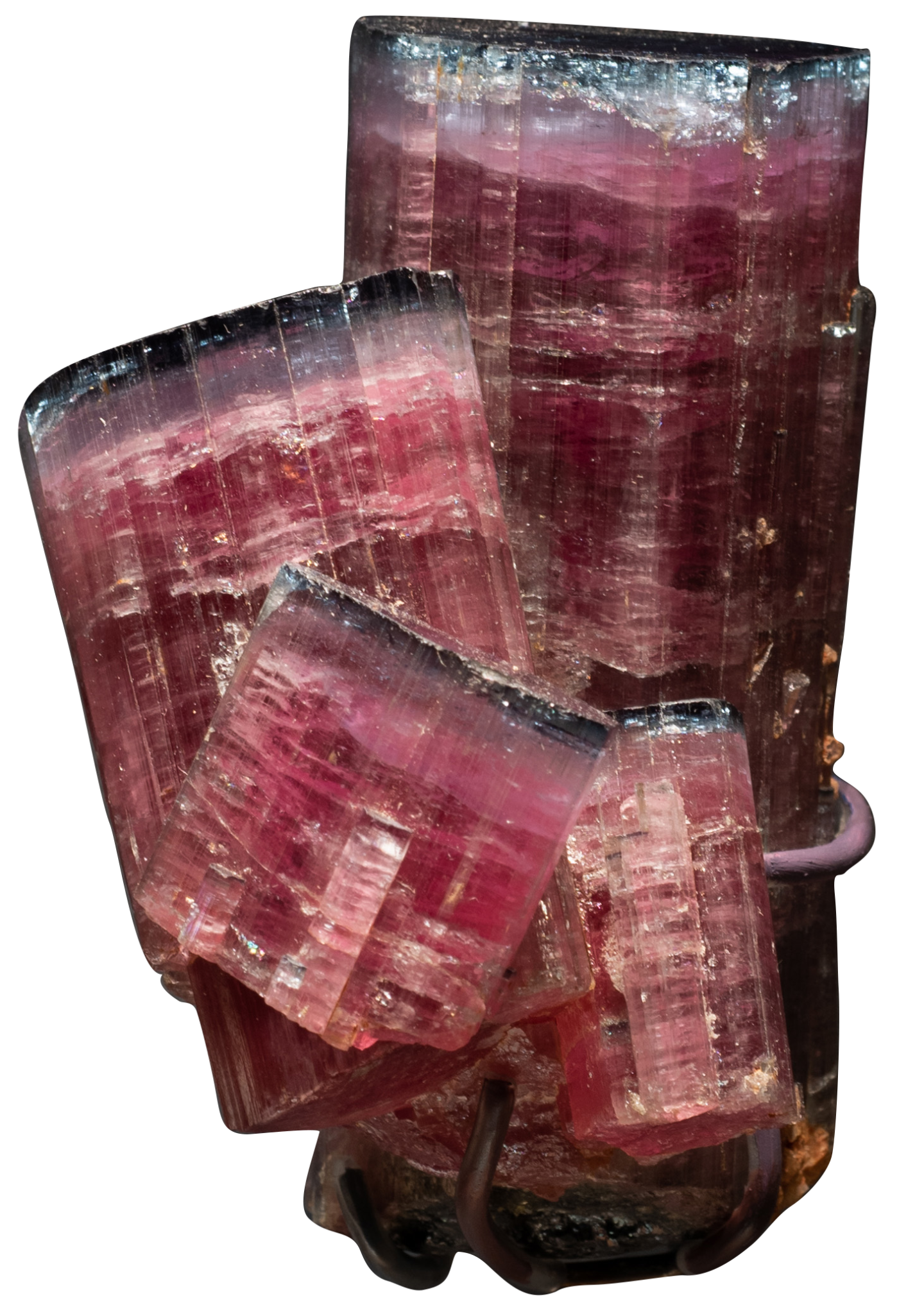 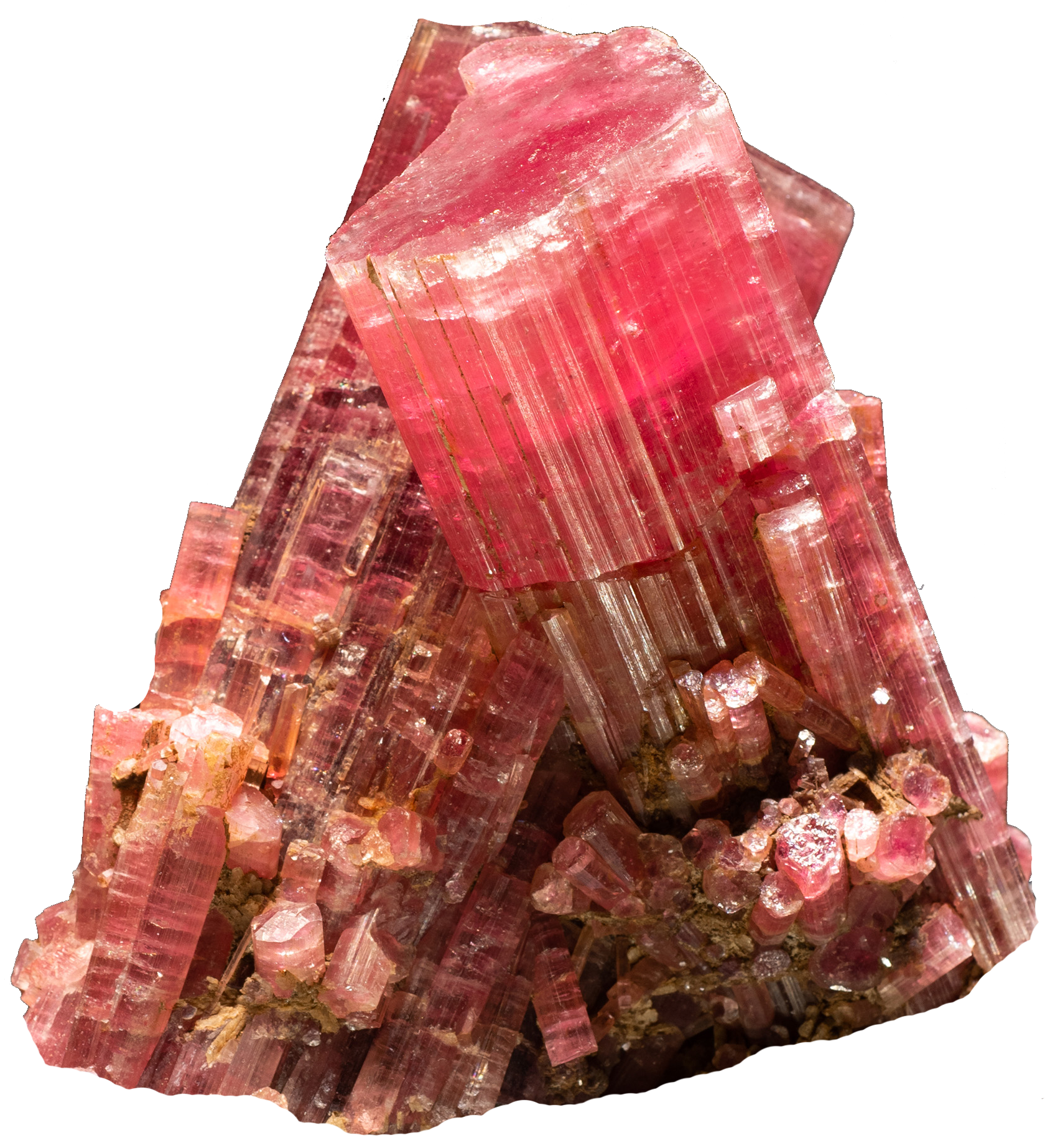 [Speaker Notes: Notes for Educator
Questions can be recorded on a class or group chart so that students can revisit the questions after their trip to the Museum and/or use them as prompts for further research.]